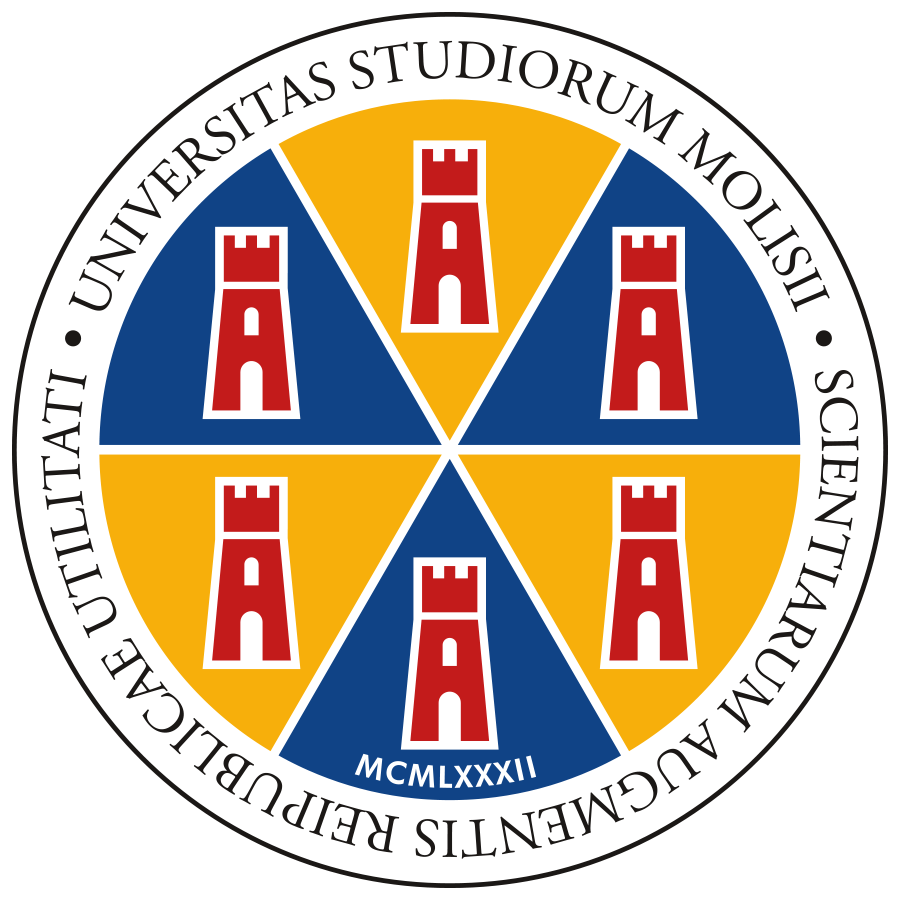 University 
of Molise
Security Analysis of Access Control Policies for Smart Homes
Roberta Cimorelli Belfiore, Anna Lisa Ferrara 
University of Molise,
Italy
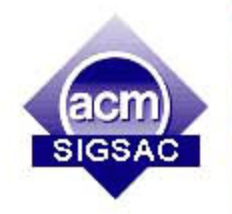 SACMAT2023
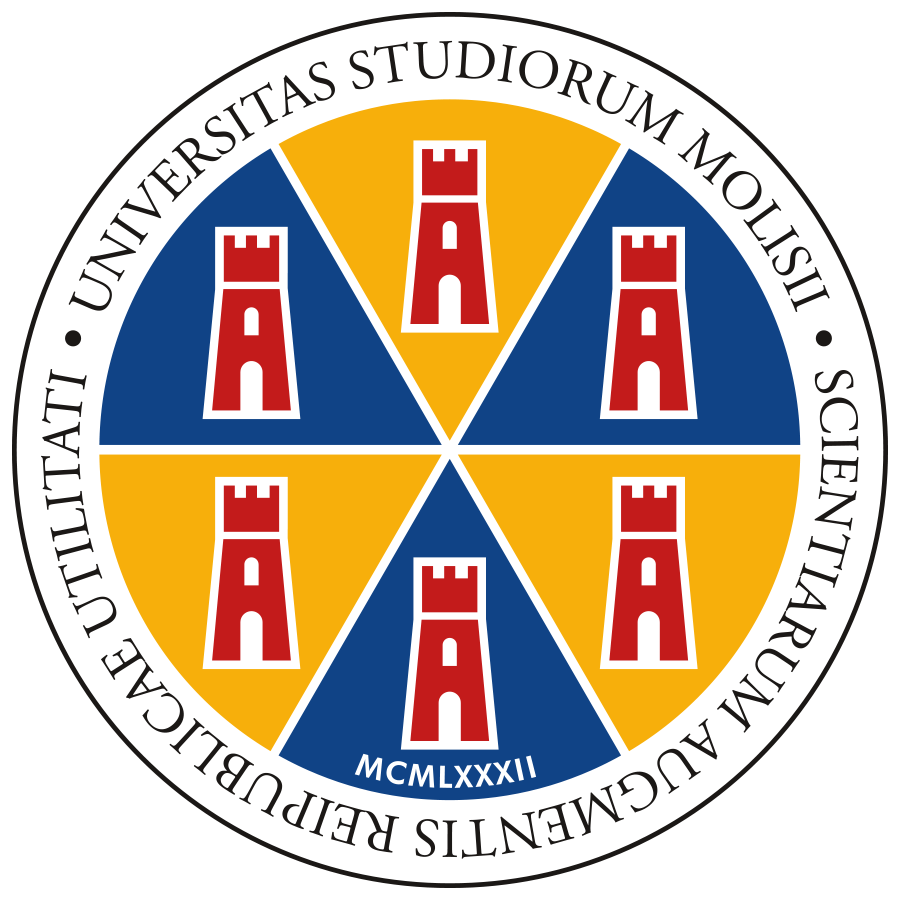 University 
of Molise
Introduction
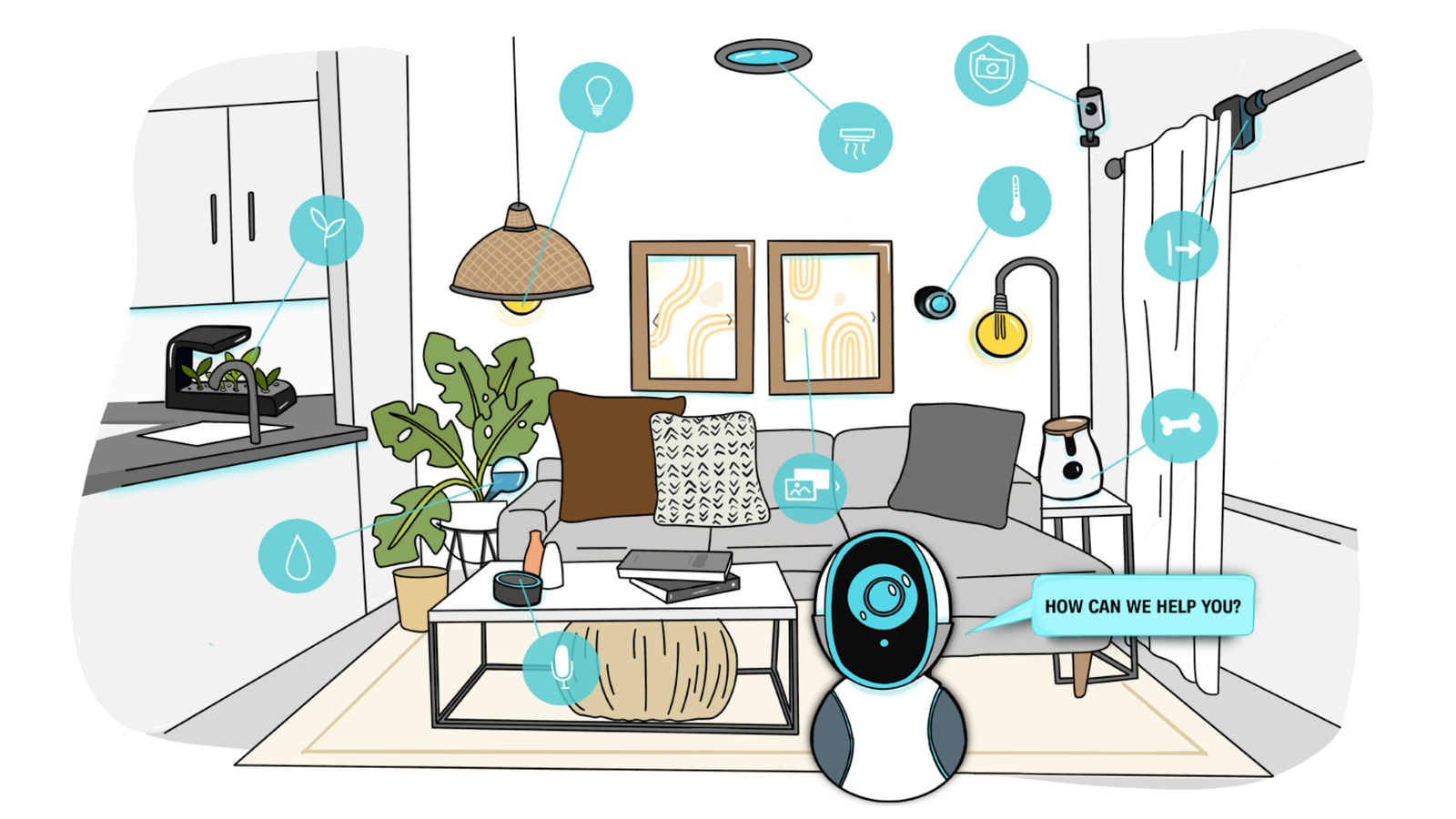 Smart houses are becoming increasingly common due to the IoT, but protecting privacy and resources is a concern. 

To address this issue, sophisticated access control specifications and enforcement models are needed.
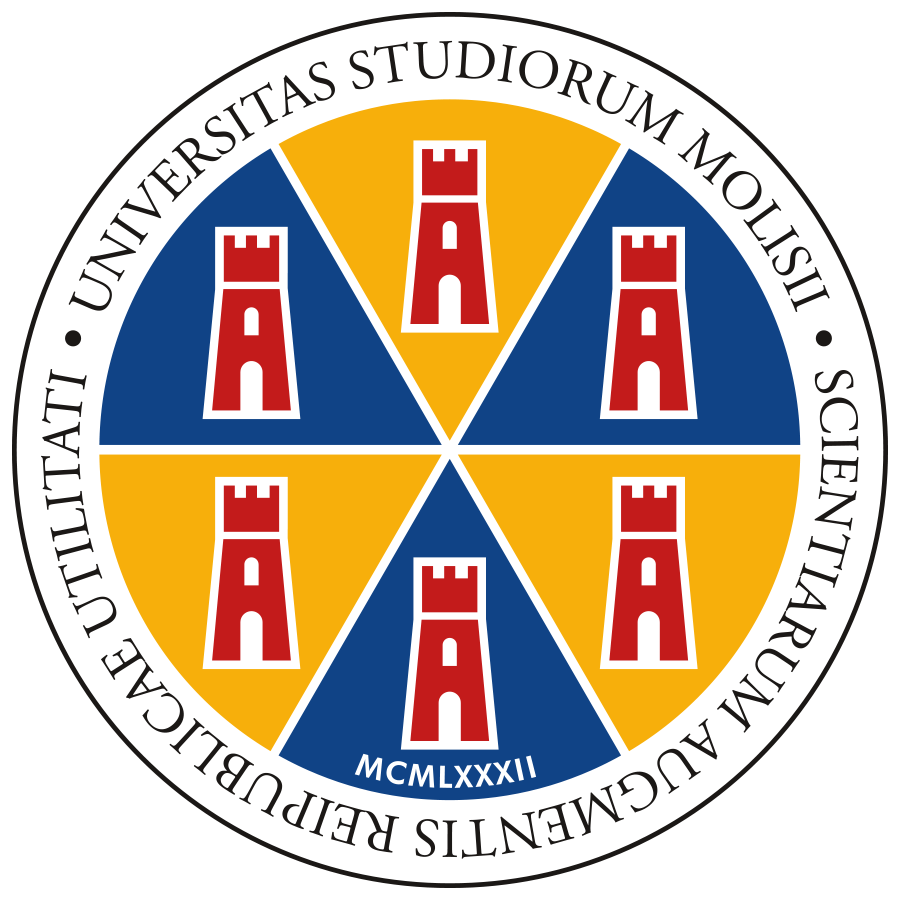 University 
of Molise
State of the art: EGRBAC
RPDRA
UA
RPRA
ROLE PAIRS (RP)
DEVICE ROLES (DR)
ROLES (R)
USERS (U)
ENVIRONMENT ROLES (ER)
OPERATIONS (OP)
DEVICES (D)
PDRA
RPEA
PERMISSIONS (P)
S. Ameer, J. Benson and R. Sandhu, "The EGRBAC Model for Smart Home IoT," 2020 IEEE 21st International Conference on Information Reuse and Integration for Data Science (IRI), 2020, pp. 457-462.
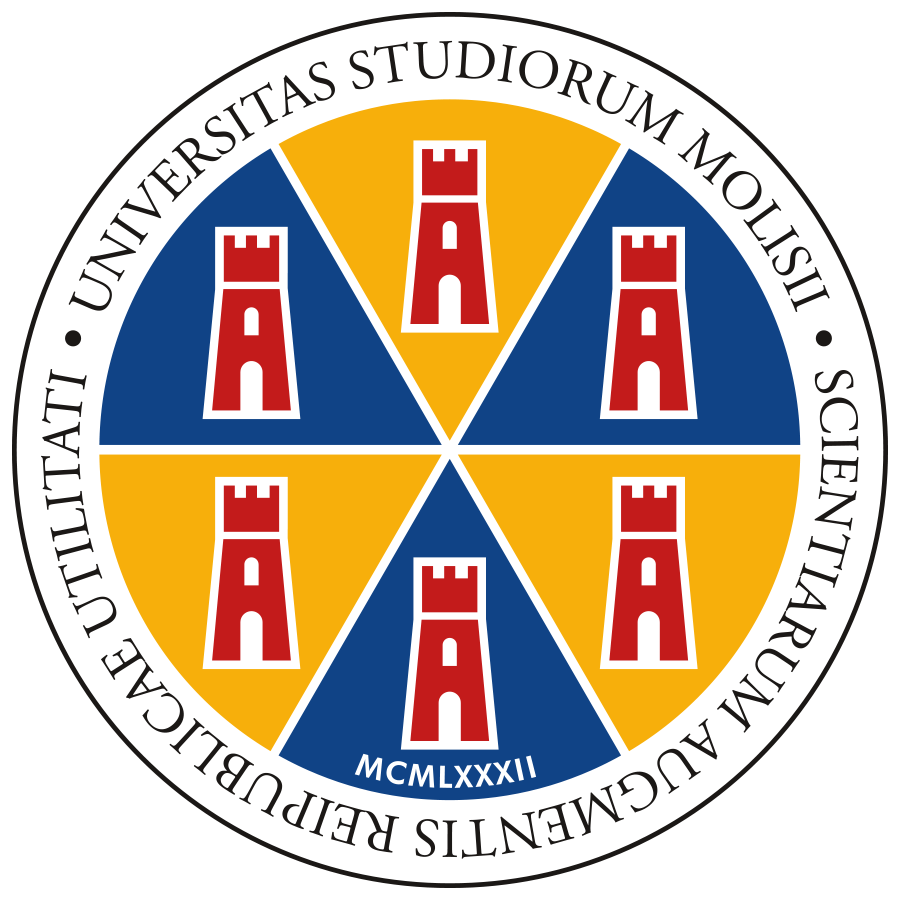 University 
of Molise
State of the art: Administrative EGRBAC
UA
RPDRA
RPRA
ROLE PAIRS (RP)
DEVICES ROLES (DR)
Authorization Functions:

AssignRPDR

RevokeRPDR
ROLES (R)
USERS (U)
ENVIRONMENT ROLES (ER)
OPERATIONS (OP)
DEVICES (D)
Operational model
PDRA
URA-ARBAC
RPEA
PERMISSIONS (P)
Administrative model
ADMINISTRATIVE ROLES (AR)
Shakarami Mehrnoosh, and Ravi Sandhu. 
"Role-based administration of role-based smart home IoT." Proceedings of the 2021 ACM Workshop on Secure and Trustworthy Cyber-Physical Systems. 2021.
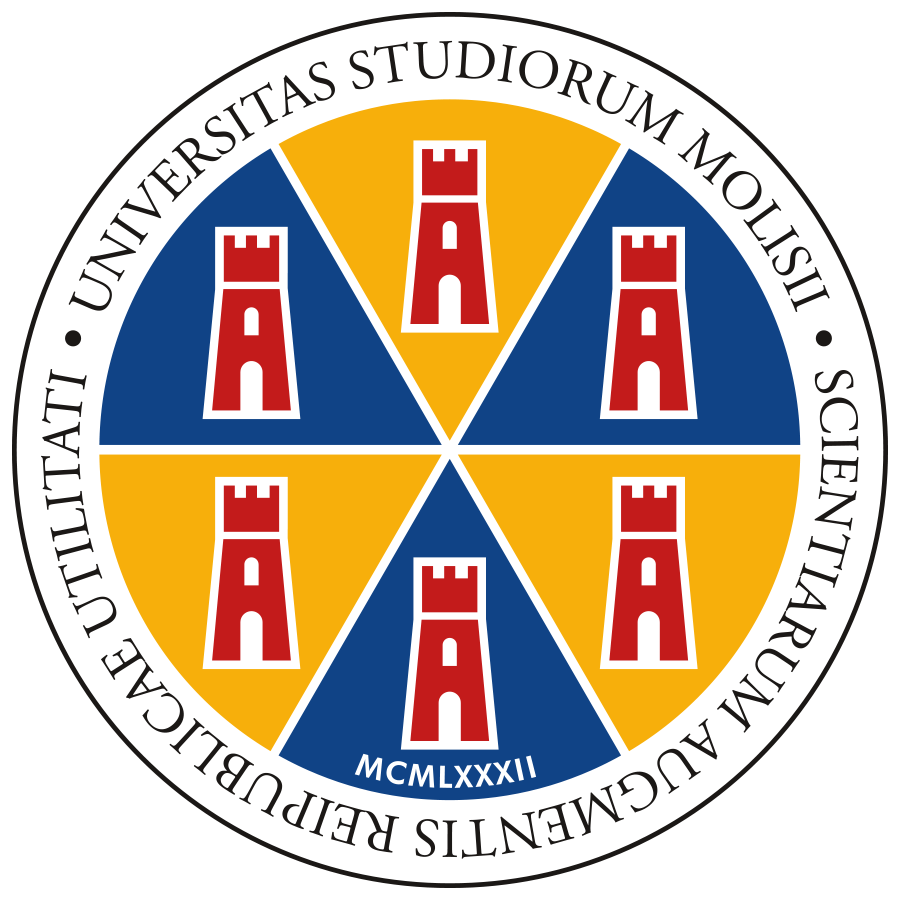 University 
of Molise
State of the art: Administrative EGRBAC
UA
RPDRA
RPRA
ROLE PAIRS (RP)
DEVICES ROLES (DR)
Authorization Functions:

AssignRPDR

RevokeRPDR
ROLES (R)
USERS (U)
ENVIRONMENT ROLES (ER)
OPERATIONS (OP)
DEVICES (D)
Operational model
PDRA
URA-ARBAC
RPEA
PERMISSIONS (P)
Administrative model
ADMINISTRATIVE ROLES (AR)
Shakarami Mehrnoosh, and Ravi Sandhu. 
"Role-based administration of role-based smart home IoT." Proceedings of the 2021 ACM Workshop on Secure and Trustworthy Cyber-Physical Systems. 2021.
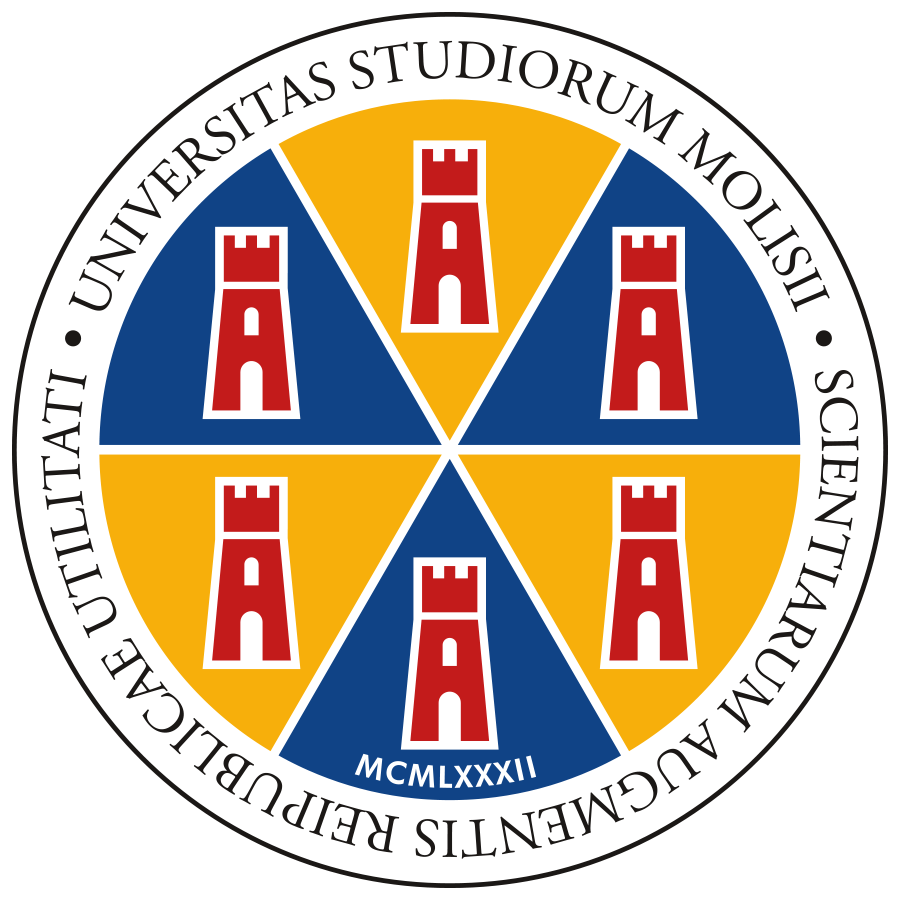 University 
of Molise
State of the art: Administrative EGRBAC
UA
RPDRA
RPRA
ROLE PAIRS (RP)
DEVICES ROLES (DR)
Authorization Functions:

AssignRPDR

RevokeRPDR
ROLES (R)
USERS (U)
ENVIRONMENT ROLES (ER)
OPERATIONS (OP)
DEVICES (D)
Operational model
PDRA
URA-ARBAC
RPEA
PERMISSIONS (P)
Administrative model
ADMINISTRATIVE ROLES (AR)
Shakarami Mehrnoosh, and Ravi Sandhu. 
"Role-based administration of role-based smart home IoT." Proceedings of the 2021 ACM Workshop on Secure and Trustworthy Cyber-Physical Systems. 2021.
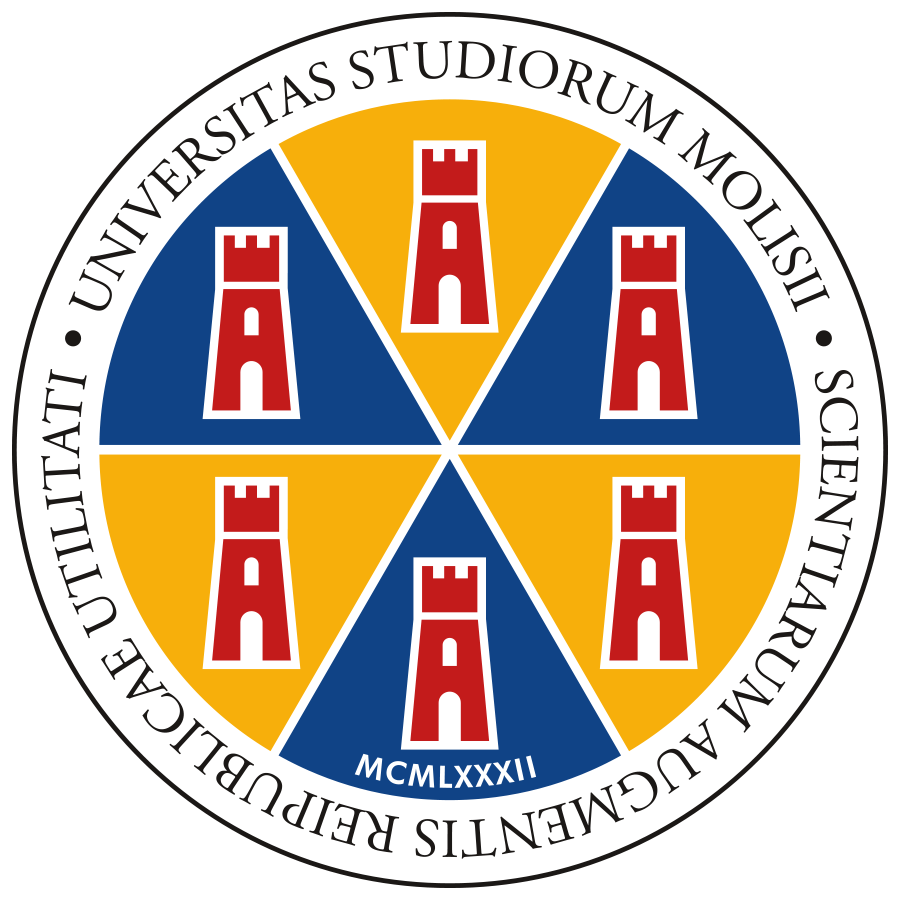 University 
of Molise
Importance of Automated
Security Analysis
Mistakes are common and may result in security breaches.
Verification is essential
Policies are difficult to inspect by hand
An important aspect of security analysis is undoubtedly the ability to automate it.
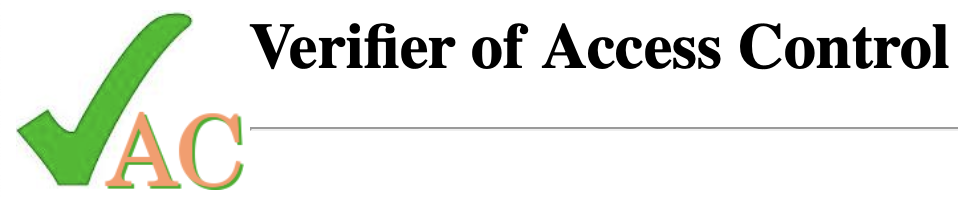 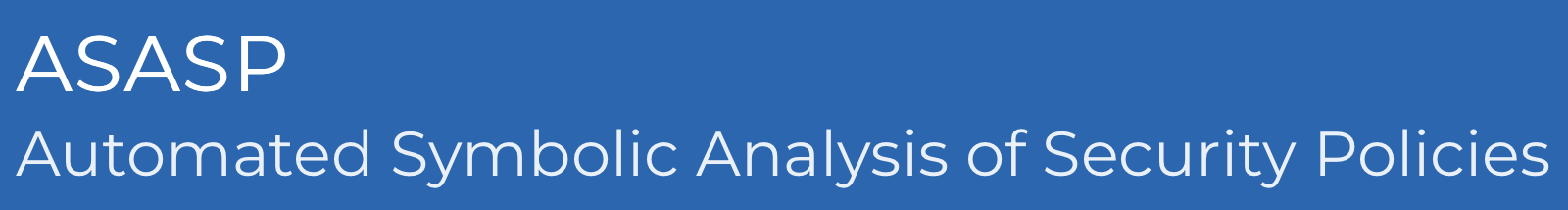 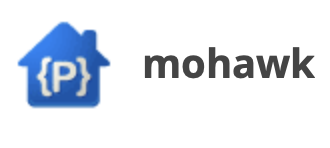 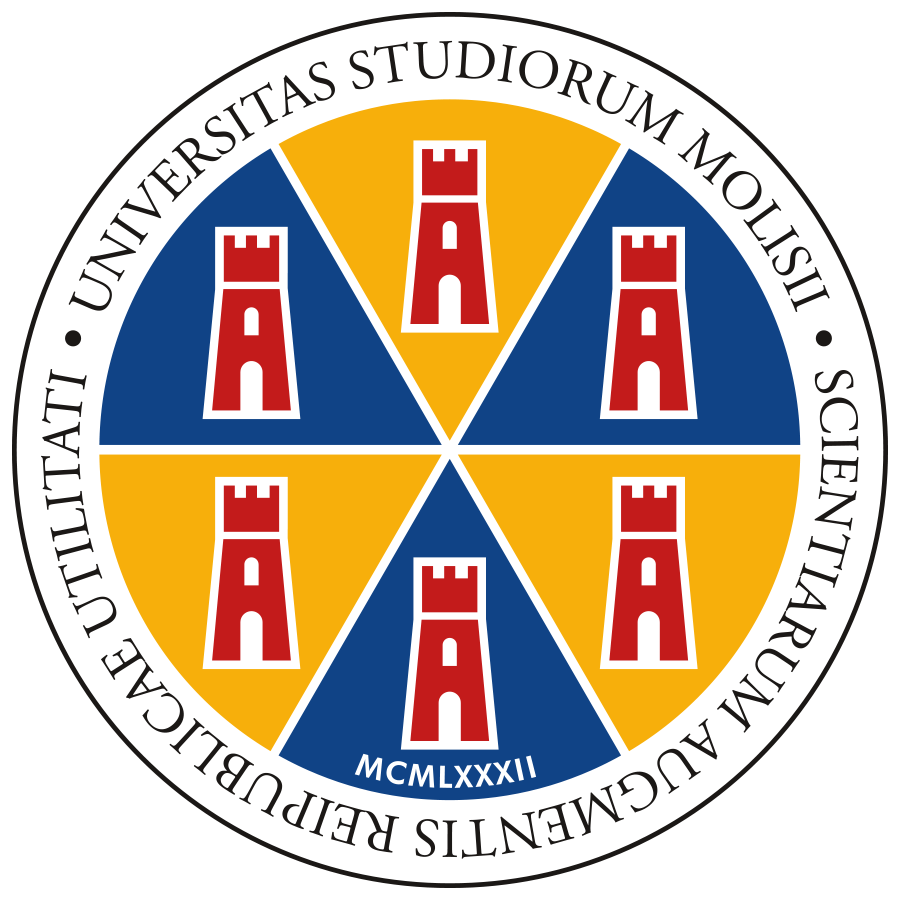 University 
of Molise
Goal
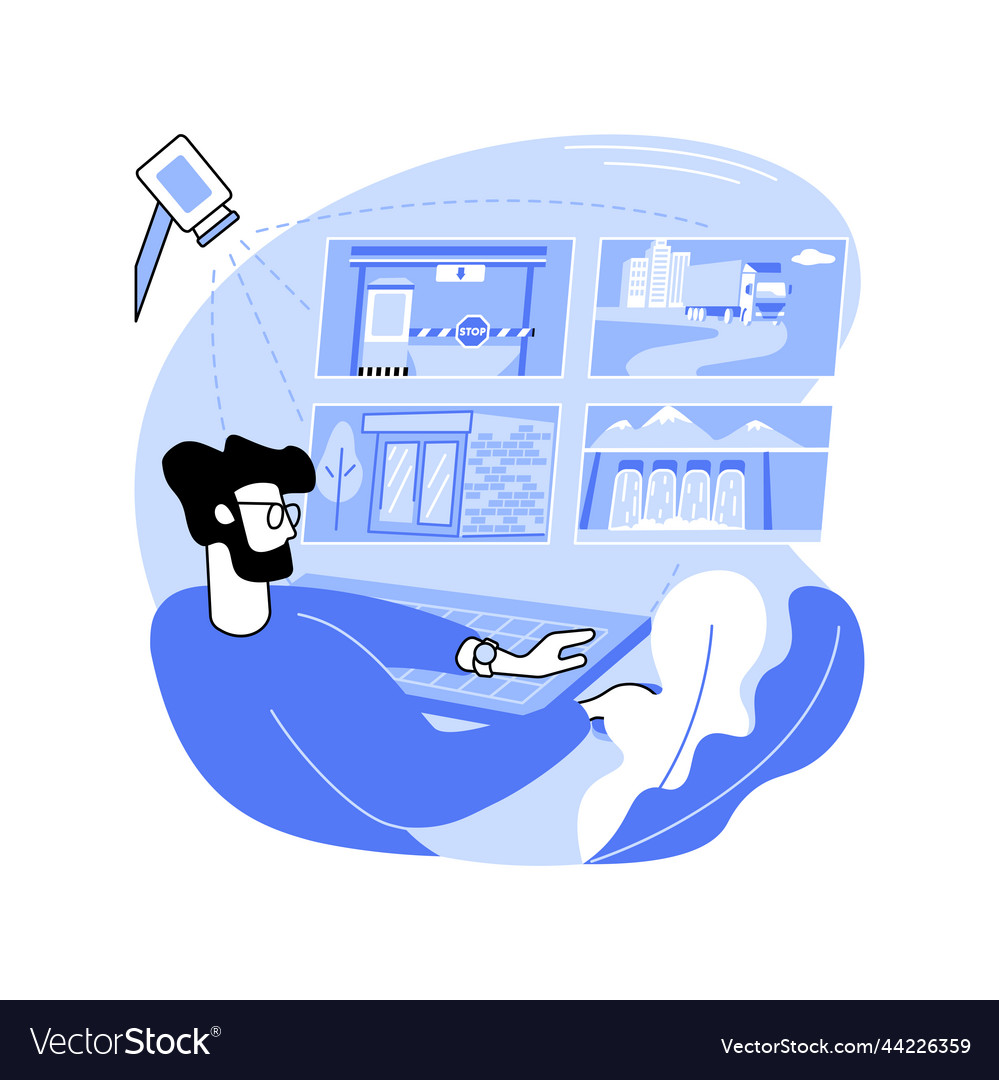 Automated security analysis in Administrative EGRBAC

Realistic case study
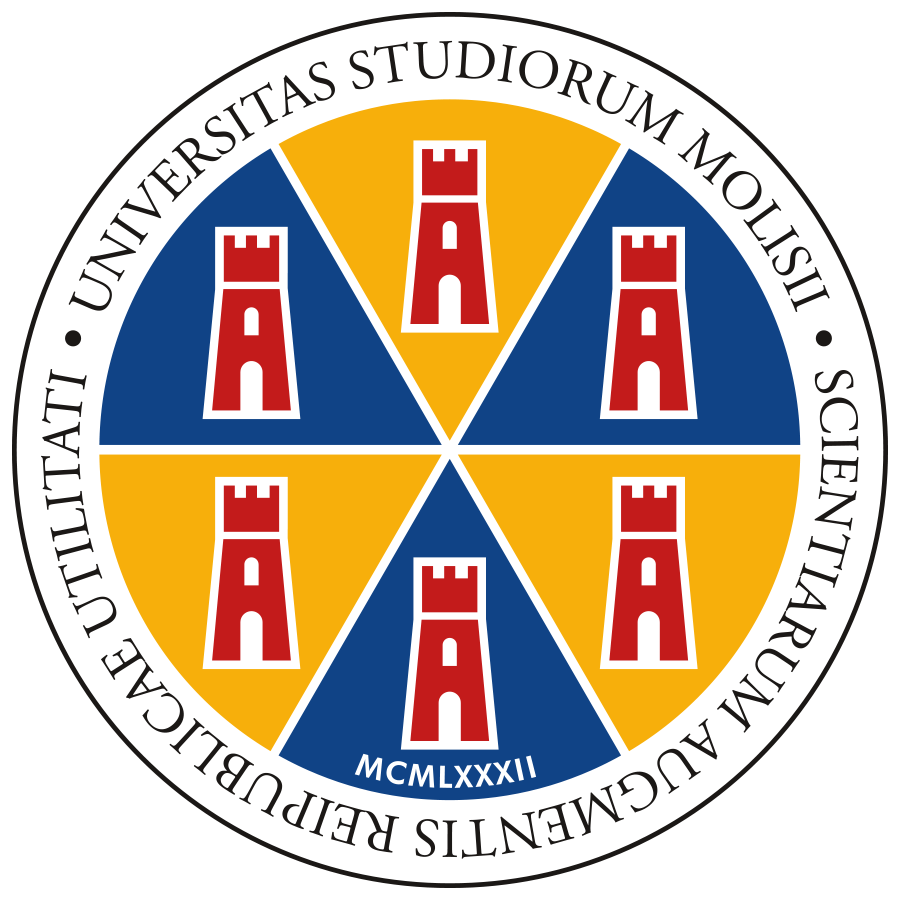 University 
of Molise
Authorization functions
AssignRPDR(AUser, AR, RP, DR)



RevokeRPDR(AUser, AR, RP, DR)
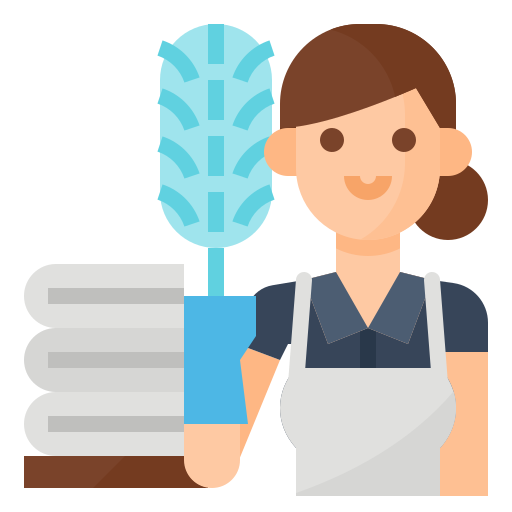 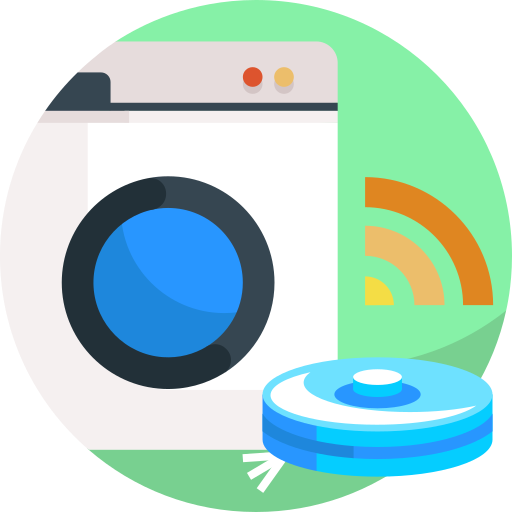 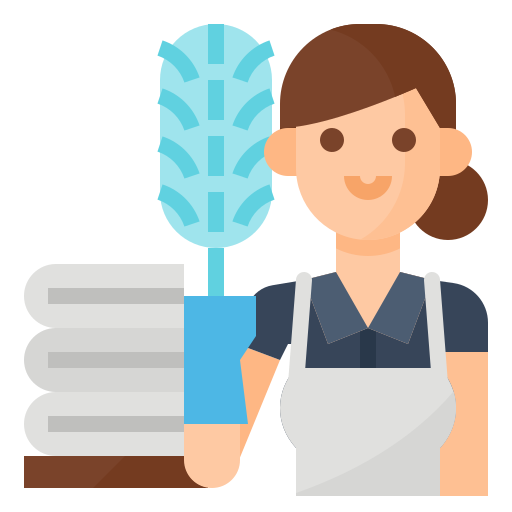 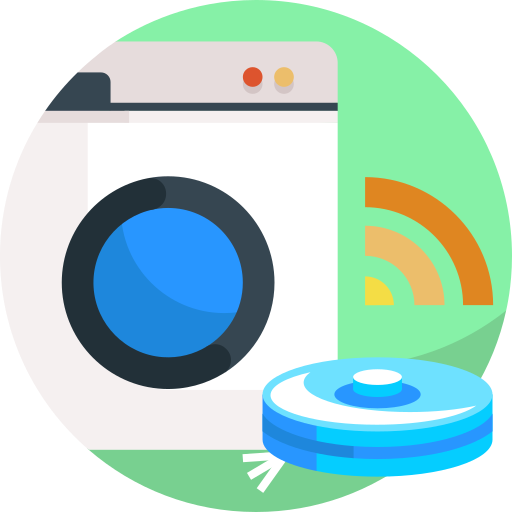 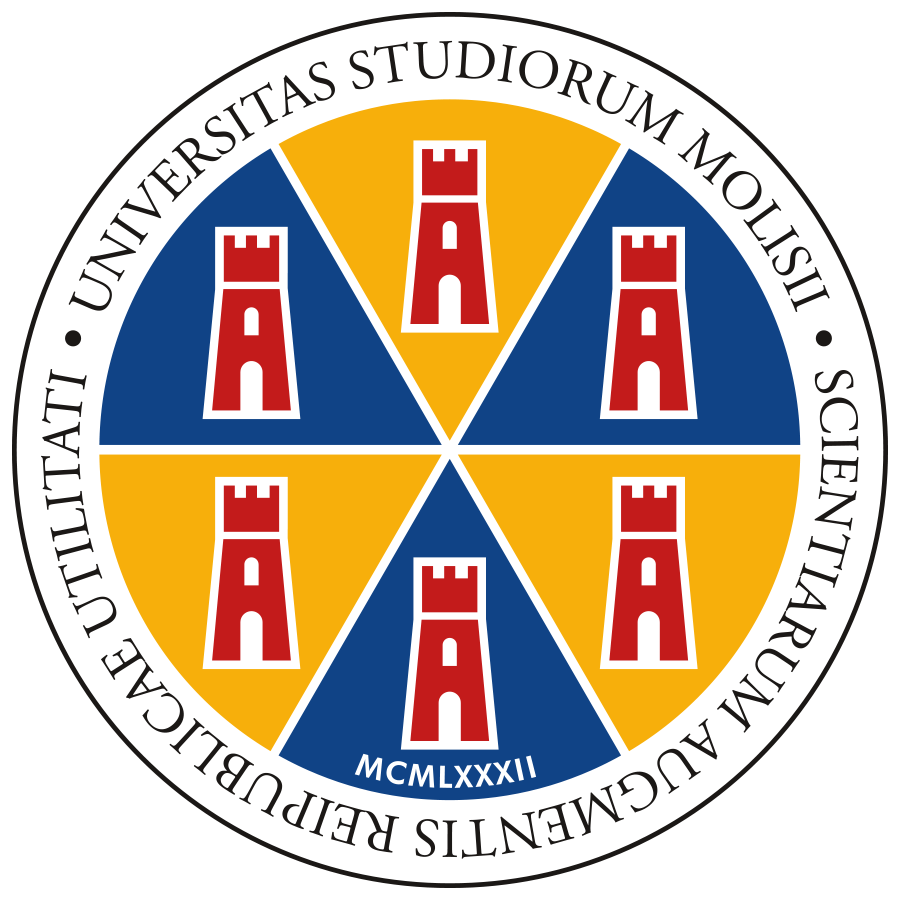 University 
of Molise
Conditioned Assignment function
Sometimes homeowners need to establish policies that enable the assignment of role pairs to device roles based on their association with other device roles
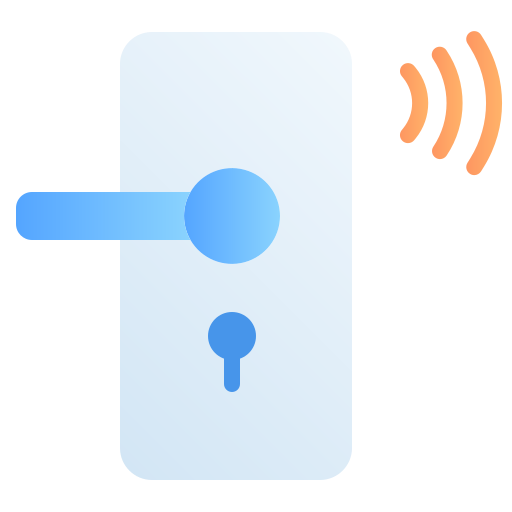 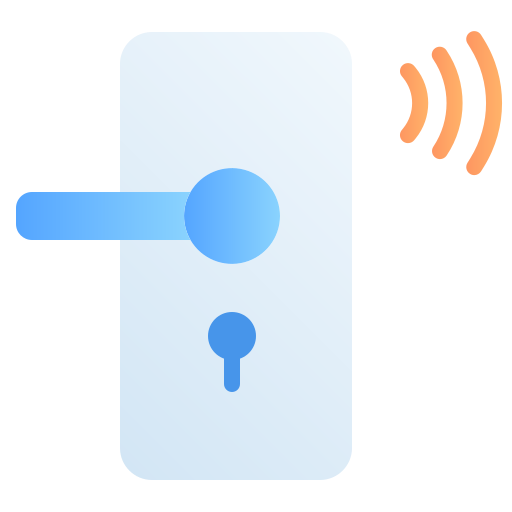 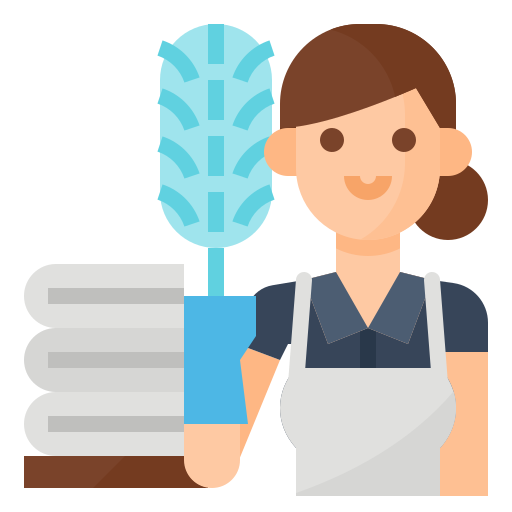 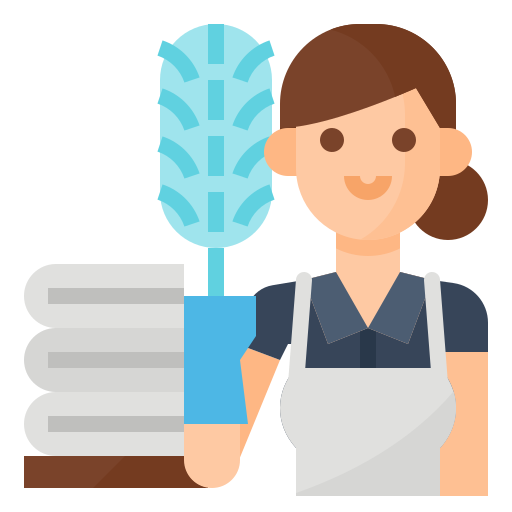 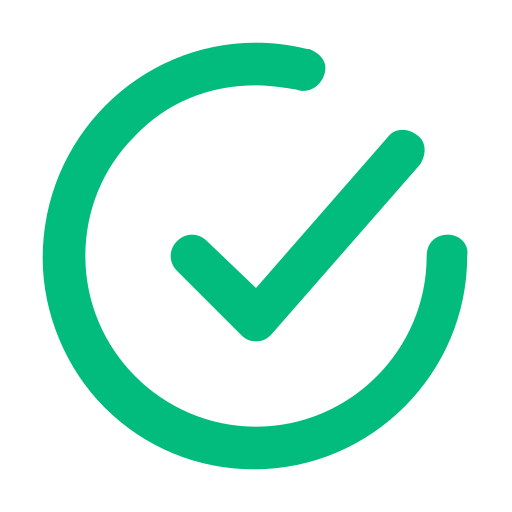 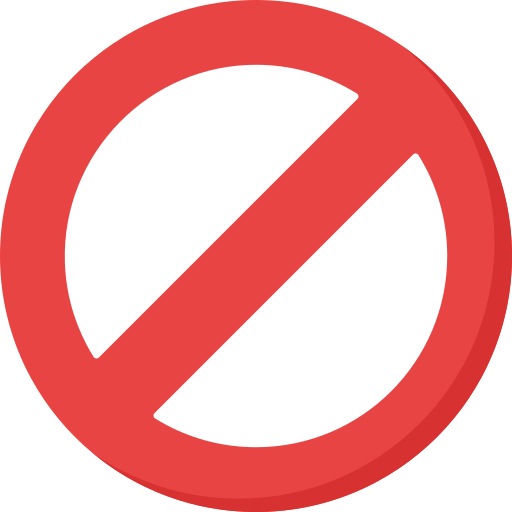 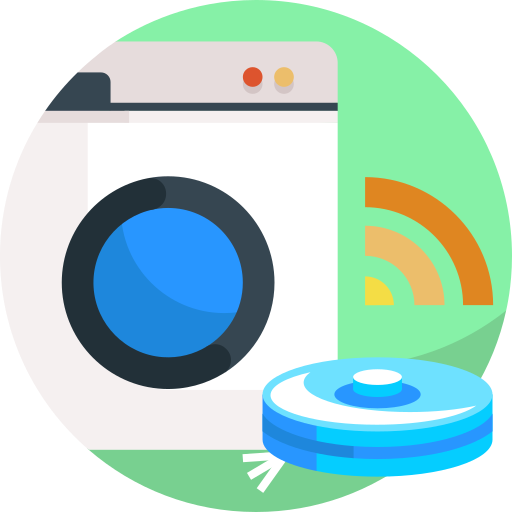 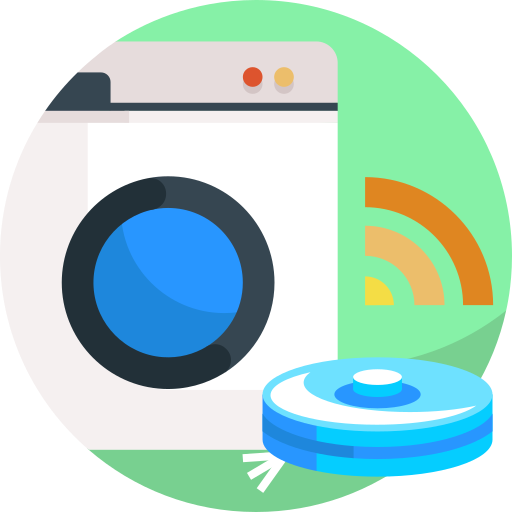 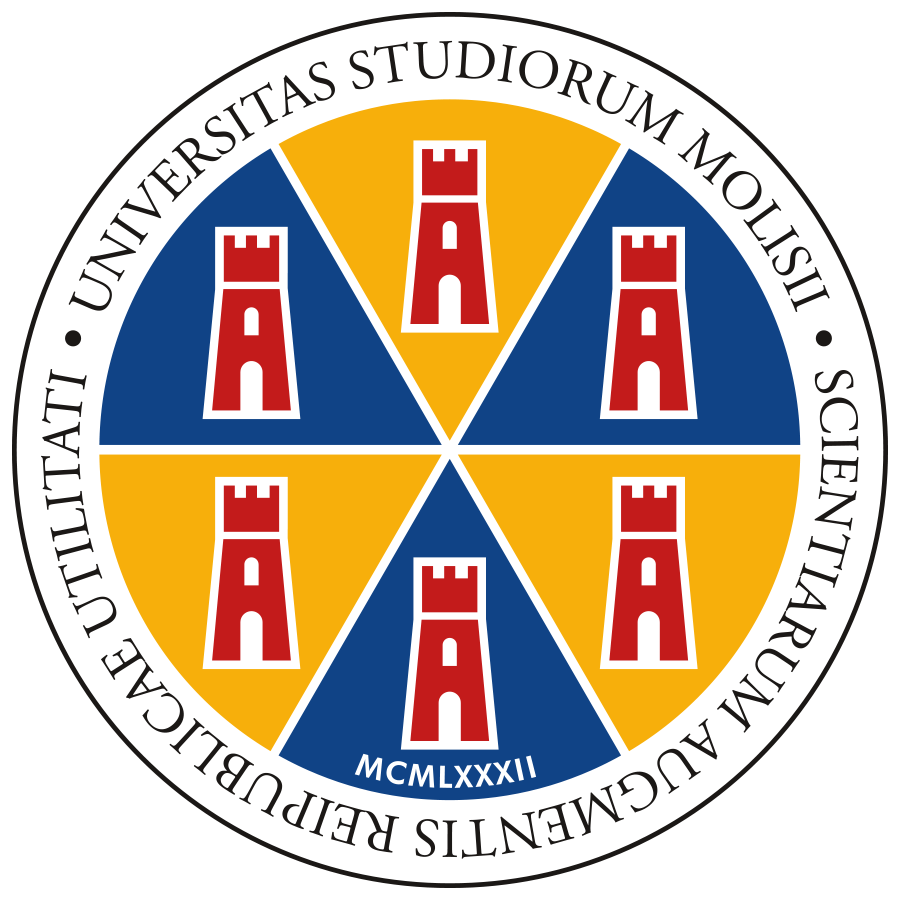 University 
of Molise
Conditioned Assignment function
We include preconditions for assignment actions, following ARBAC97's paradigm


AssignRPDR(AUser, AR, RP, precondition, DR)


AssignRPDR(Roberta, Home_Owner, maid_AtHome, Door_Device, Cleaning_Devices)
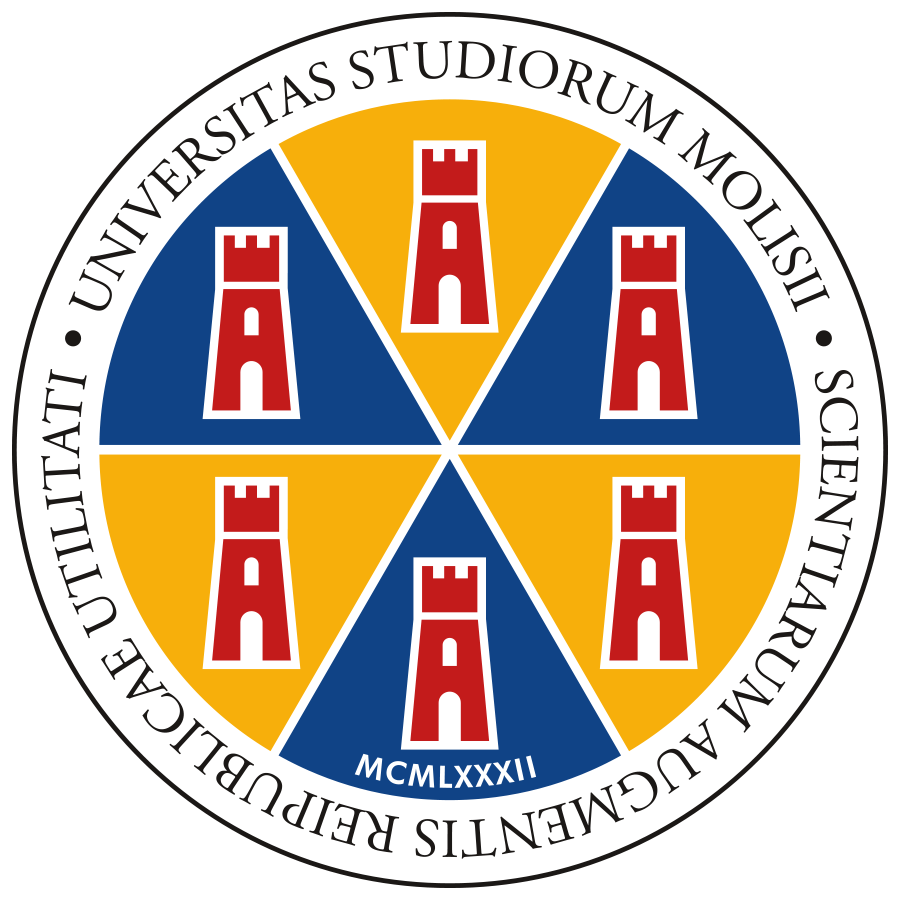 University 
of Molise
Example of AEGRBAC policy
Admins: Home_Owner, Adult_Manager, Entertainment_Manager,…
 
Assign Rules

   - AssignRPDR( Home_Owner,   maid_At_Home, Door_Device,  Cleaning_Devices )
   - AssignRPDR( Adult_Manager,   guest_At_Home, true, Lighting_Devices)
   - AssignRPDR( Entertainment_Manager, kid_Entertainment_Time,
					 ¬Entertainment_Devices, Kids_Friendly_Content)   
     …
Revoke Rules

 - RevokeRPDR(Home_Owner,   maid_At_Home, Cleaning_Devices )
 - RevokeRPDR(Adult_Manager,   guest_At_Home, Lighting_Device)
   …
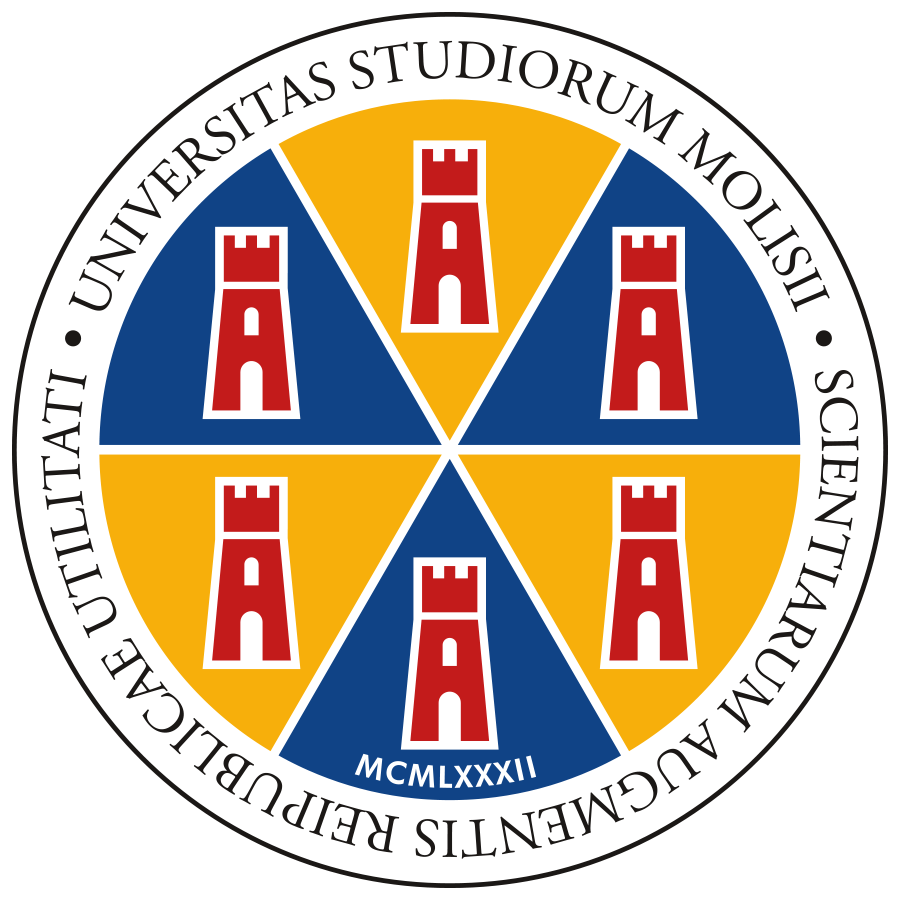 University 
of Molise
Security Requirements
Homeowners design administrative policies to achieve specific security goals:

Privilege escalation: ensuring that no role pair has unauthorized access to devices


Availability: ensuring that a role pair has the necessary devices
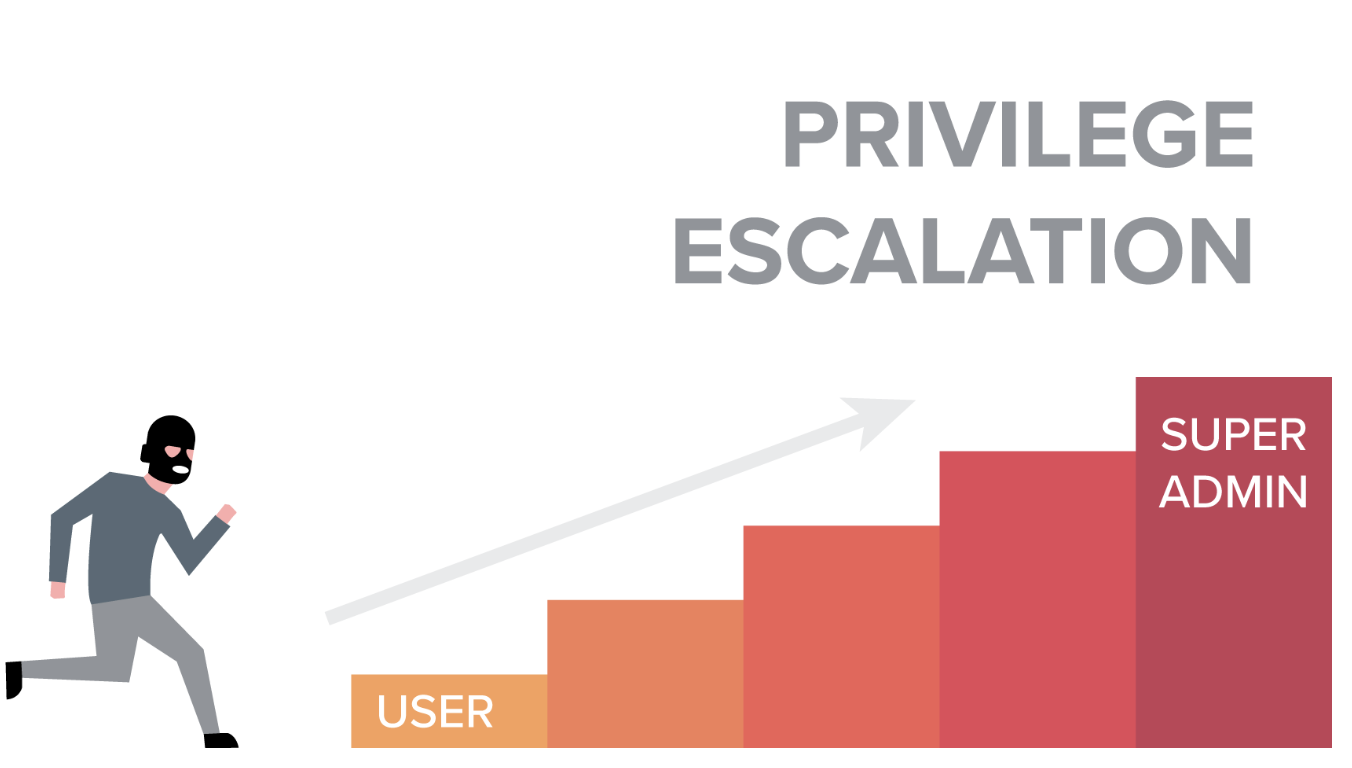 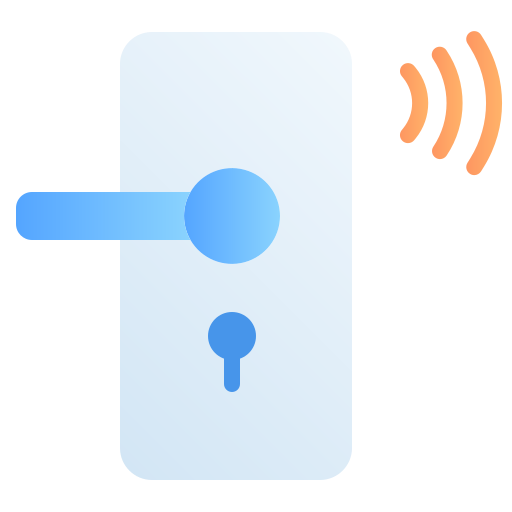 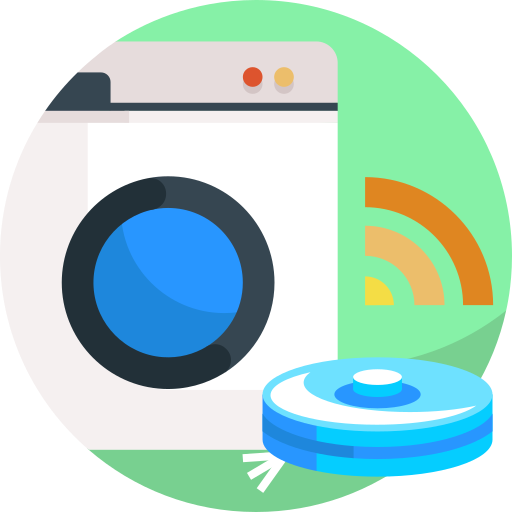 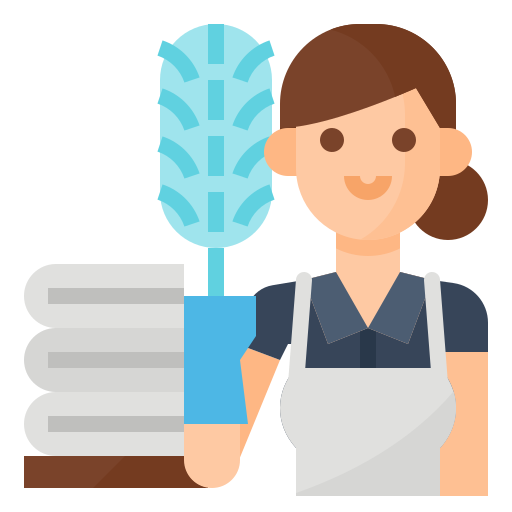 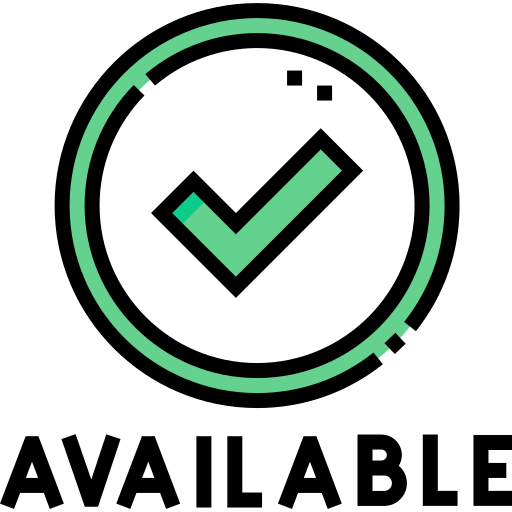 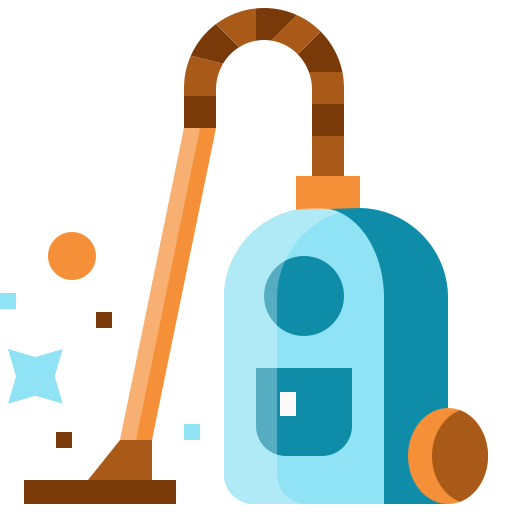 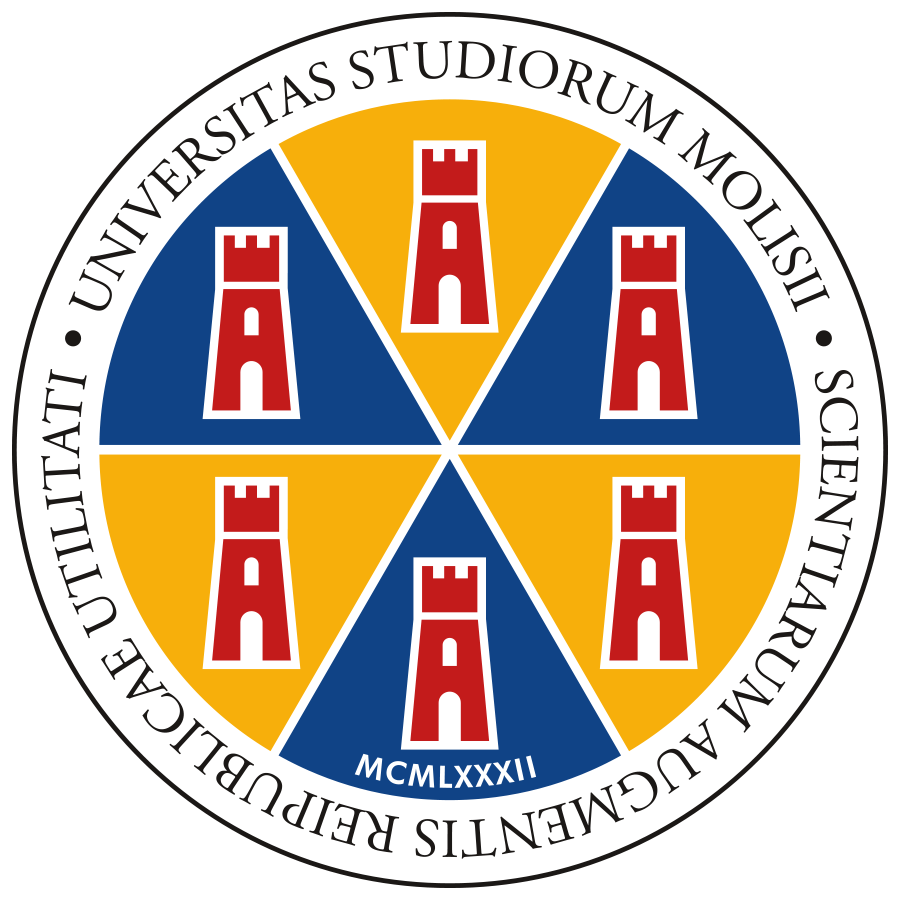 University 
of Molise
DR - reachability problem
- availability 
- escalation of privileges
- …
each reduces to
DR-reachability Problem
Can any role pair gain access to a given device-role goal using the AEGRBAC rules?
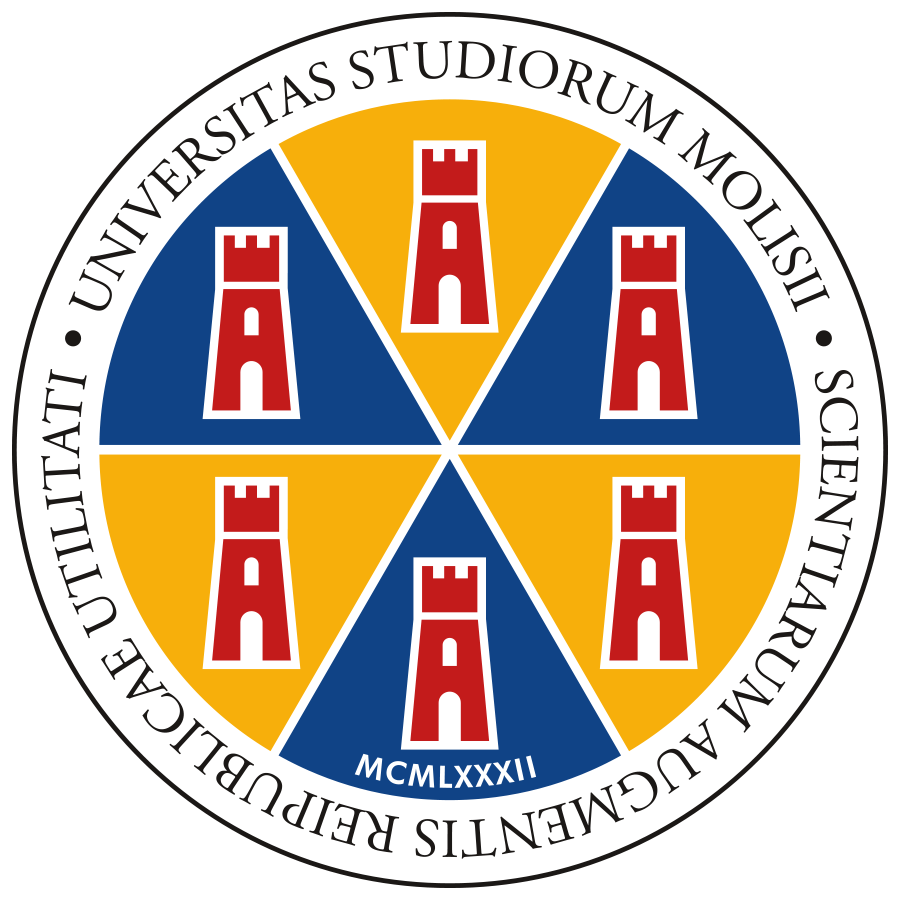 University 
of Molise
DR - reachability problem
i
i+1
goal
AEGRBAC System S
Initial state
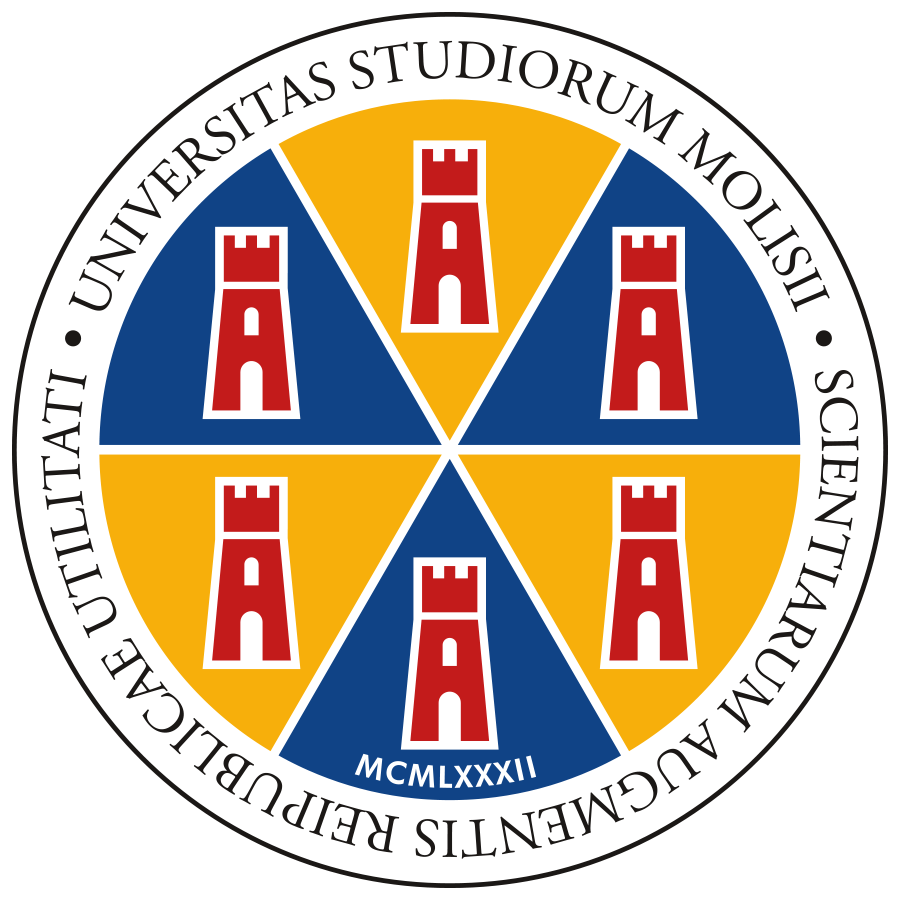 University 
of Molise
Our approach
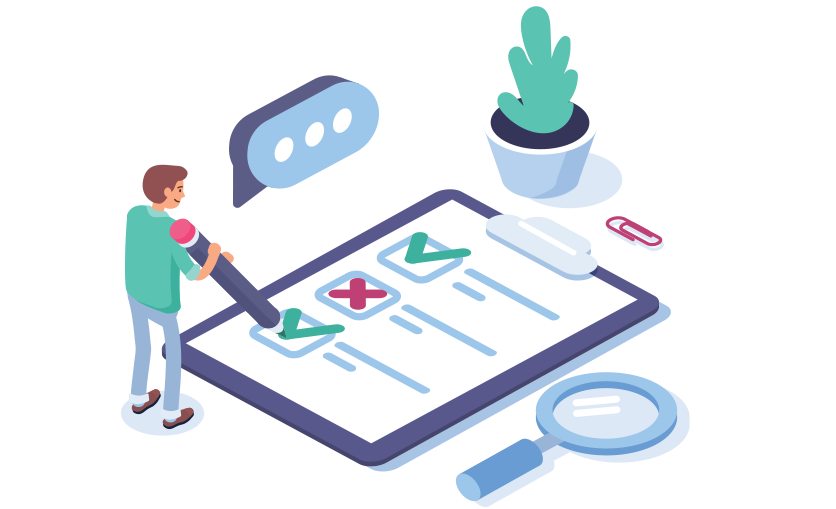 Step 1:
Reduction to role reachability problem in ARBAC
Step 2:
Automatic analysis using existing tools
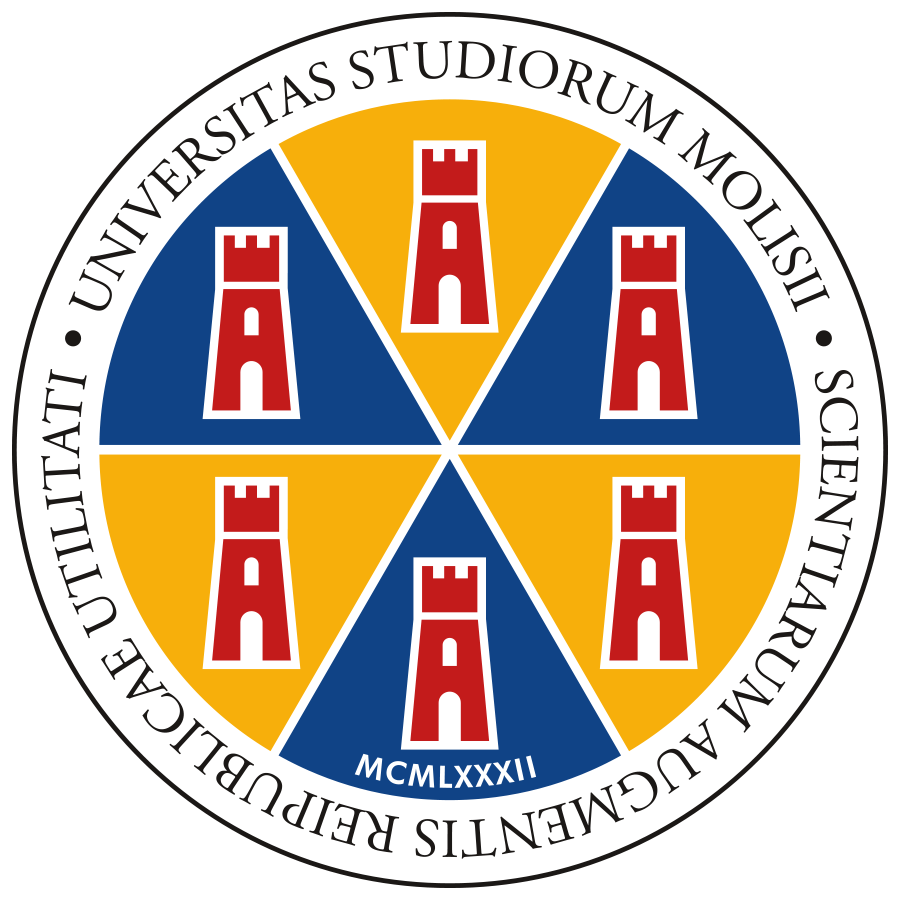 University 
of Molise
Our approach
Step 1:
We reduce the DR-reachability problem to the role-reachability problem in URA-ARBAC
j
j+1
role target
ARBAC
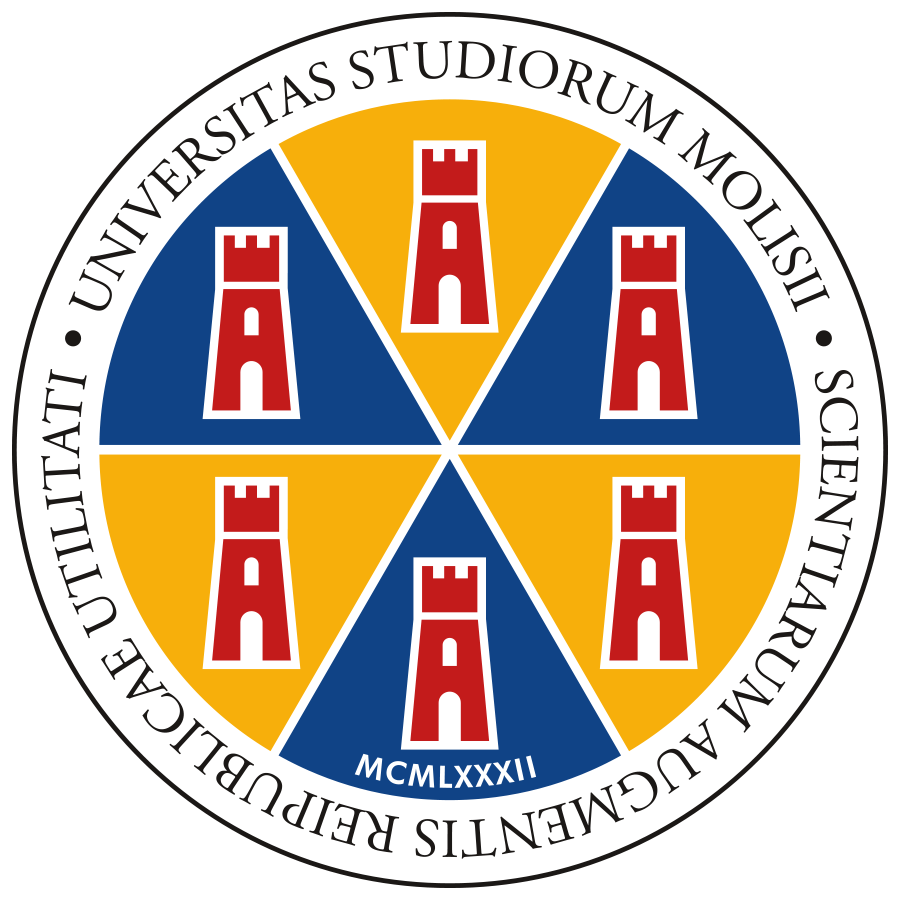 University 
of Molise
Reduction
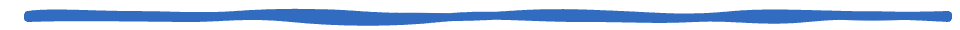 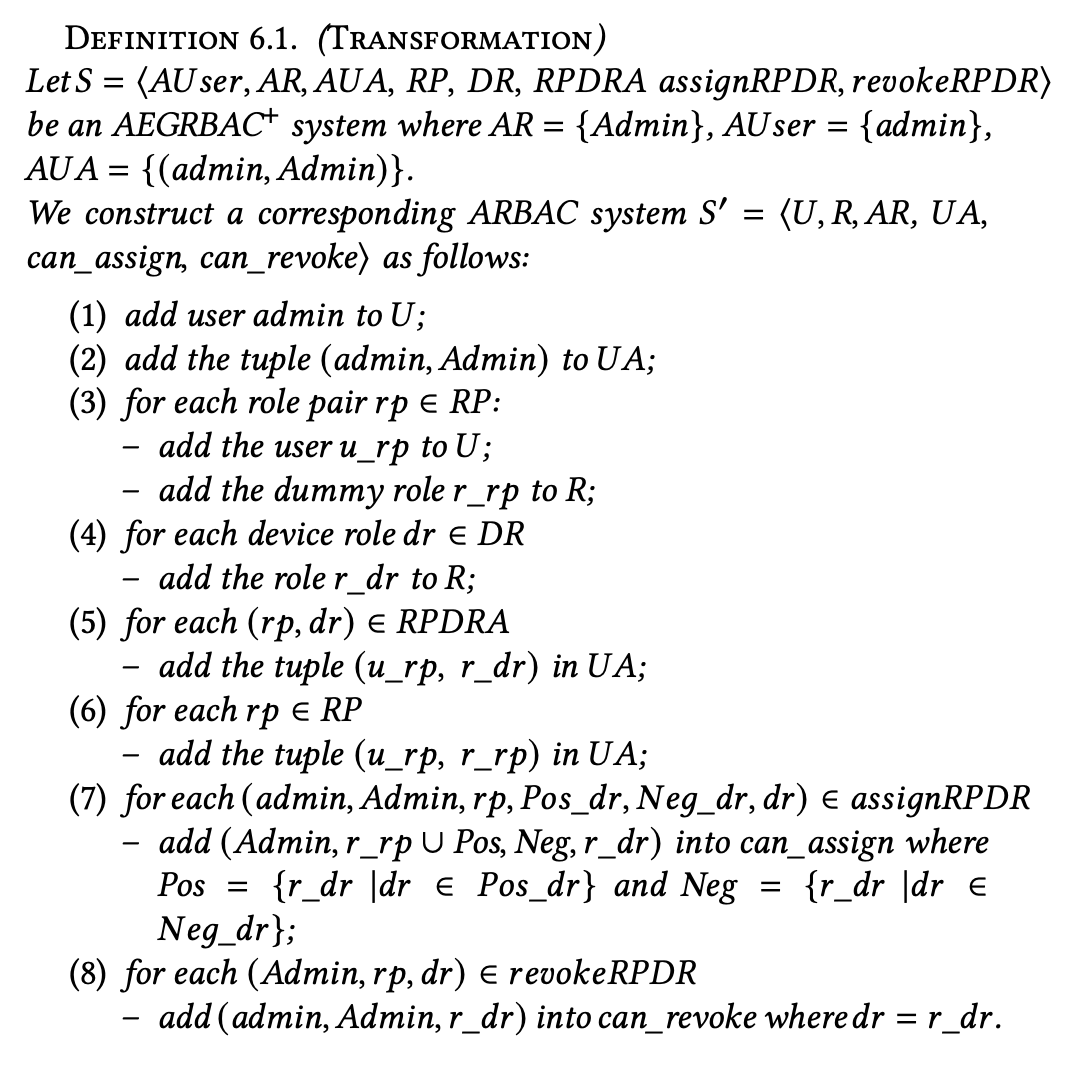 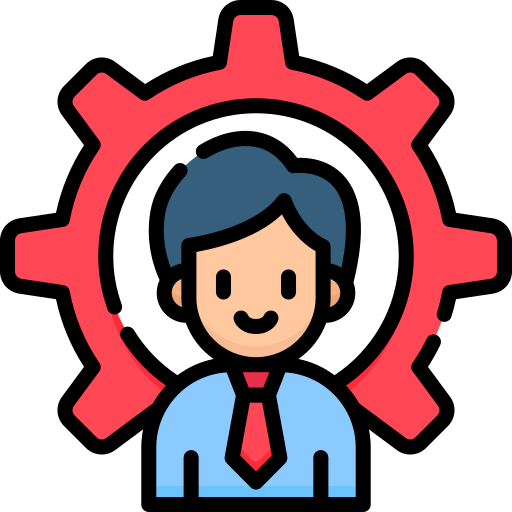 We don’t take into account AUser
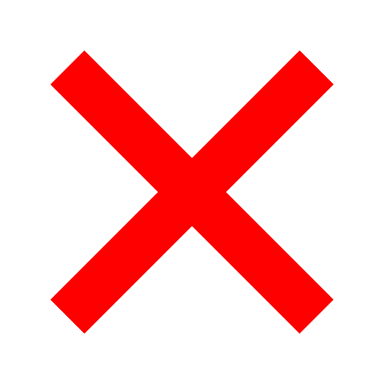 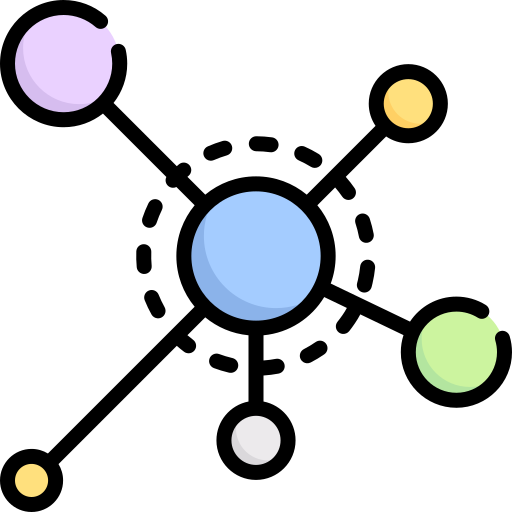 Few Users
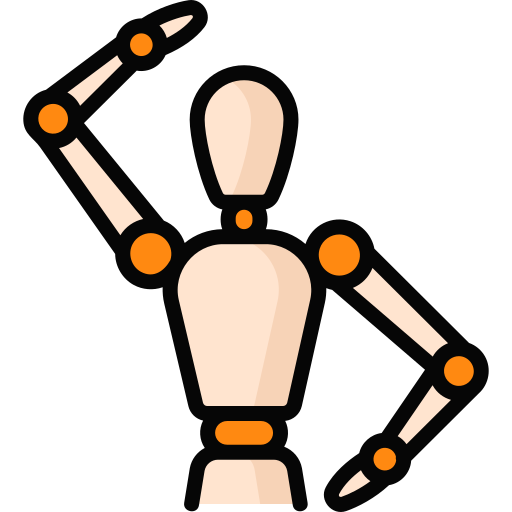 Dummy Role
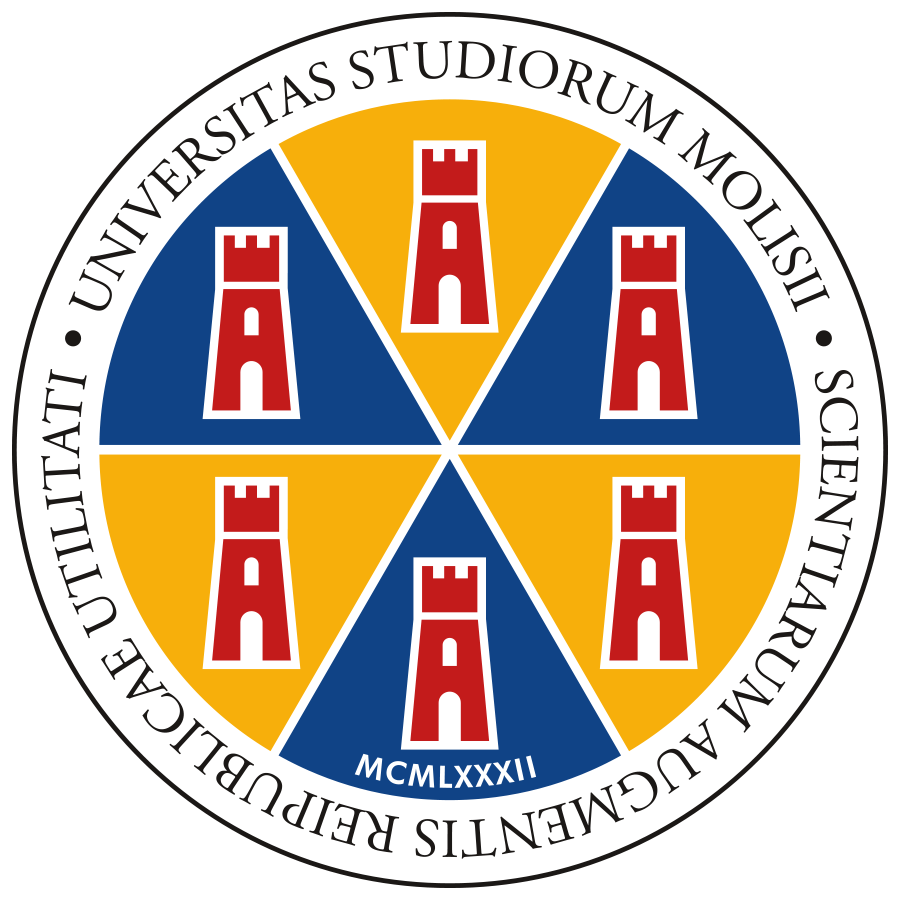 University 
of Molise
Transformation
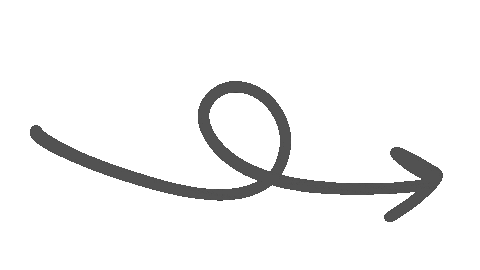 Administrative EGRBAC                   ARBAC
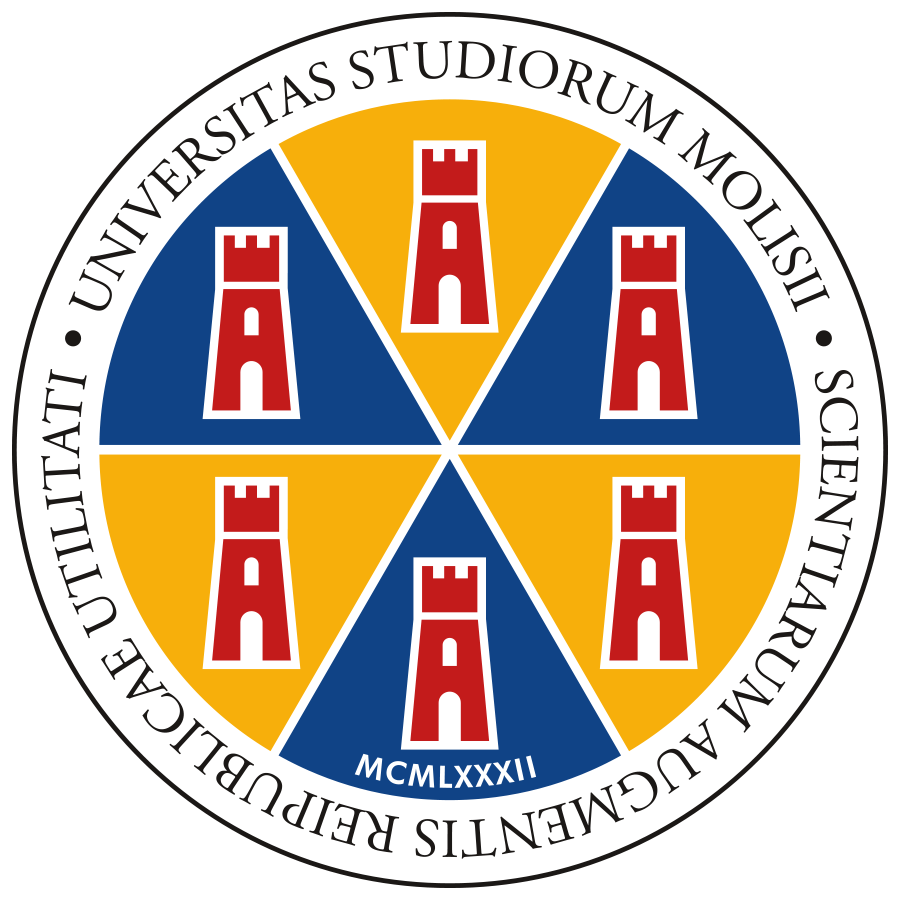 University 
of Molise
Theorem
There is a run in AEGRBAC iff there is a run in ARBAC
i
i+1
device-role 
goal
AEGRBAC
rp
j
j+1
role target
ARBAC
u
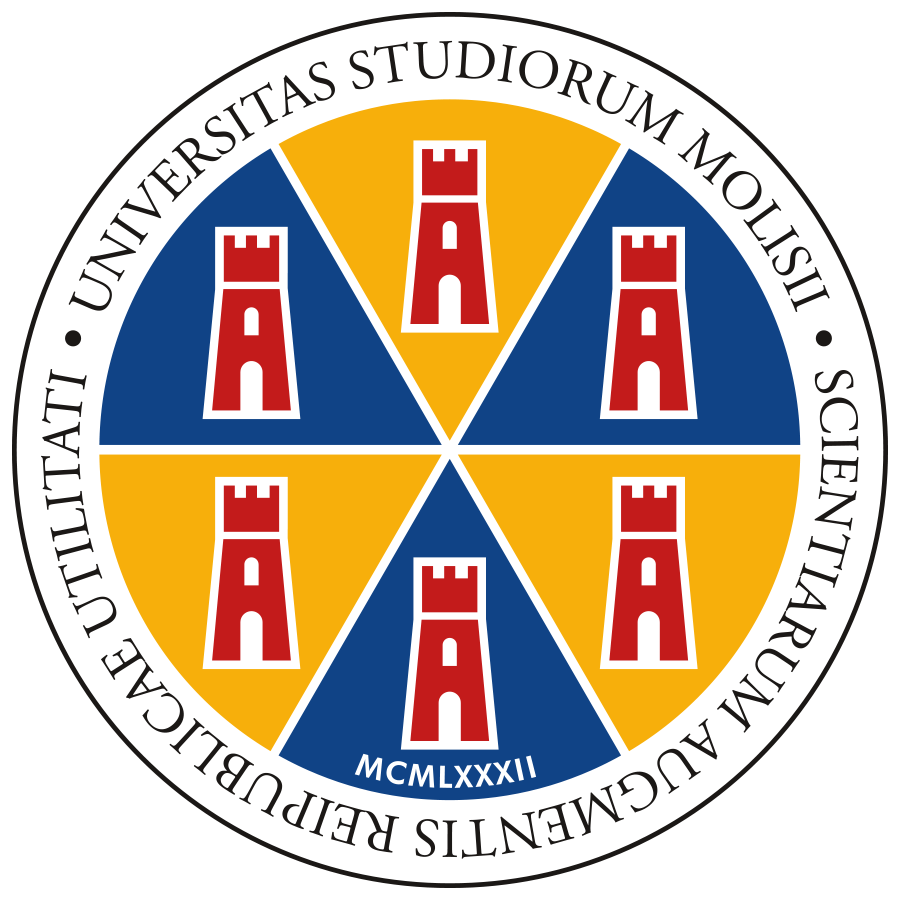 University 
of Molise
Our approach
Step 2:
Automatic Analysis
We continue the analysis leveraging existing tools in ARBAC
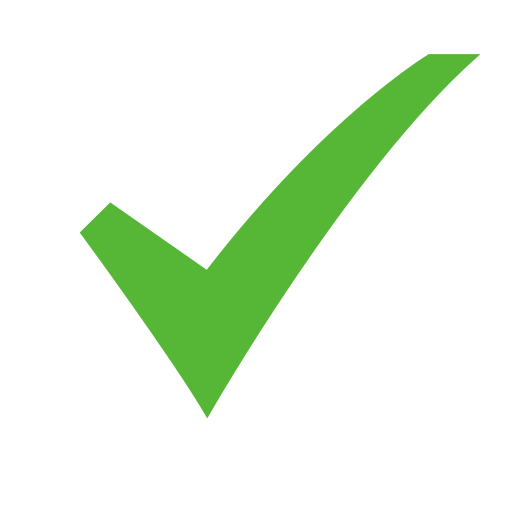 ERIFIER OF ACCESS CONTROL
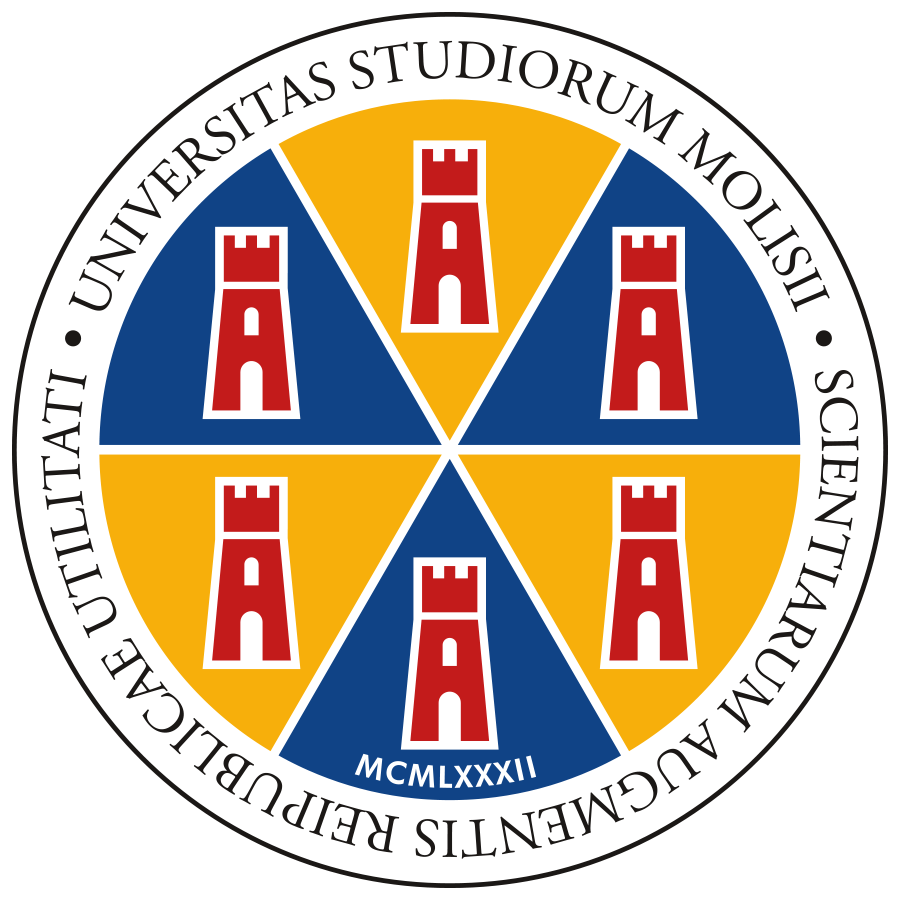 University 
of Molise
Experiments
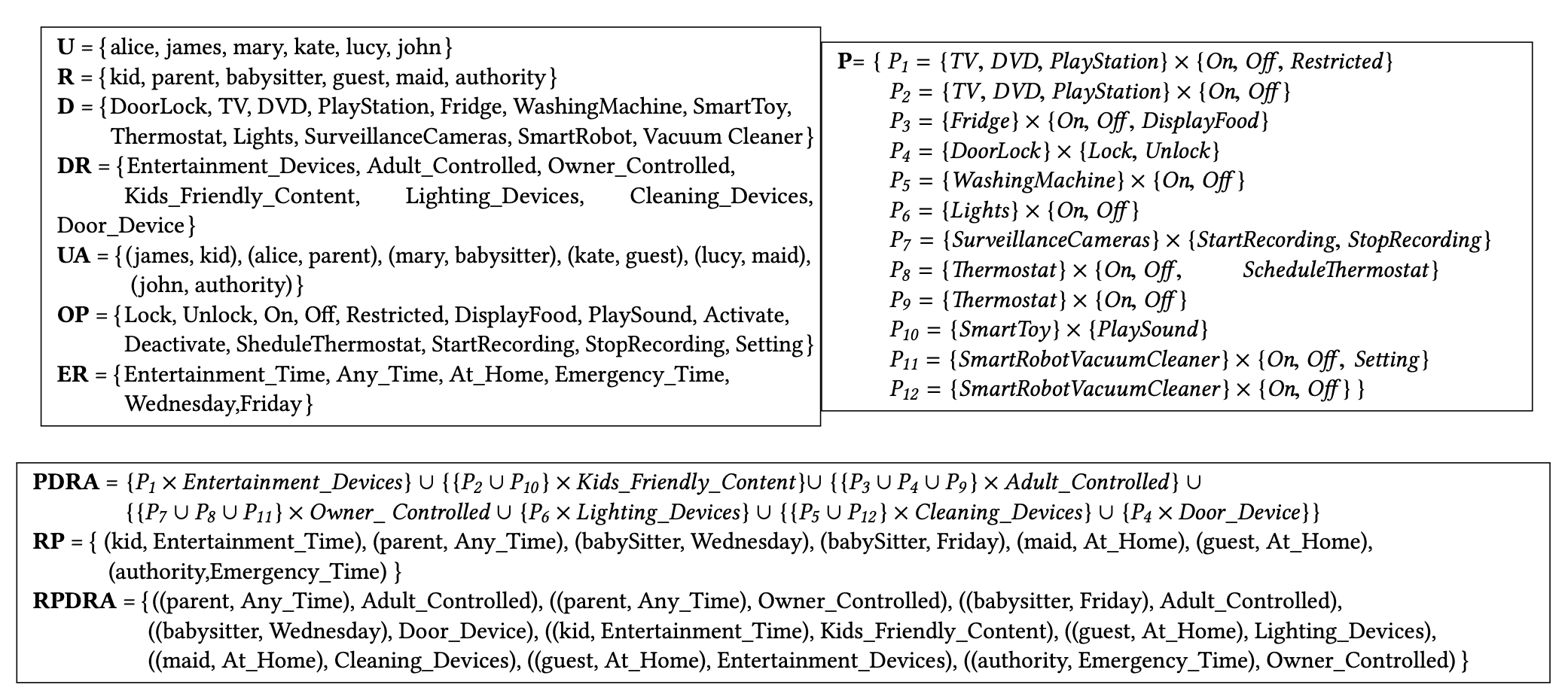 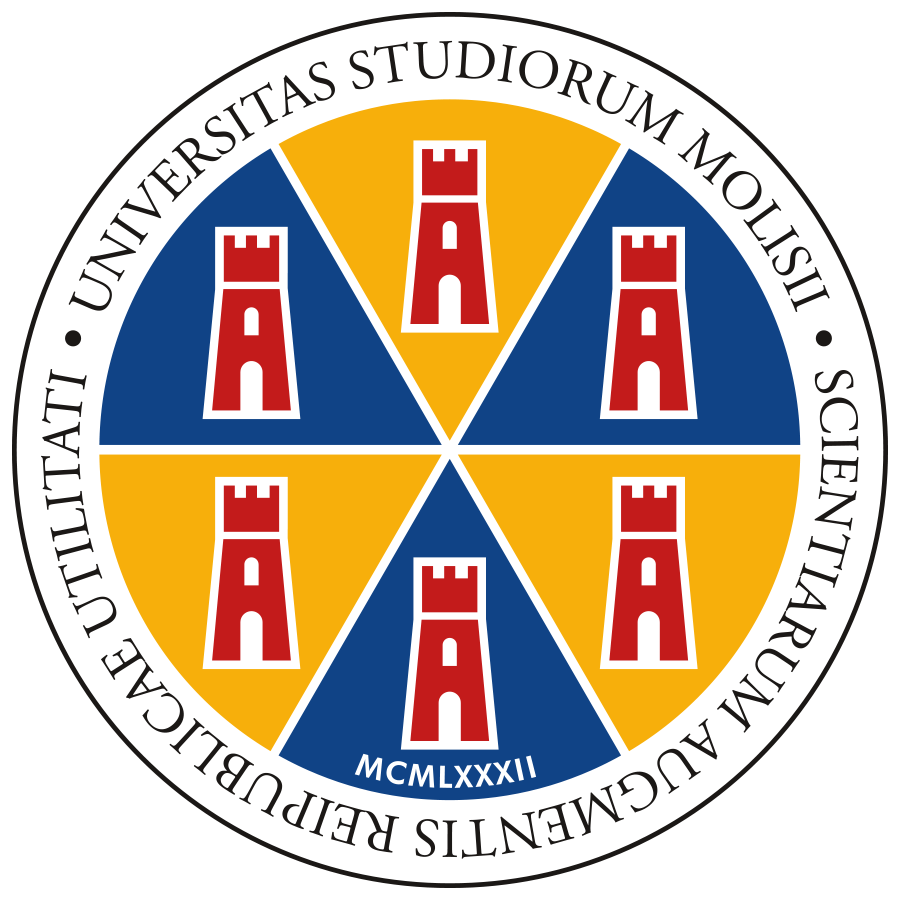 University 
of Molise
Experiments
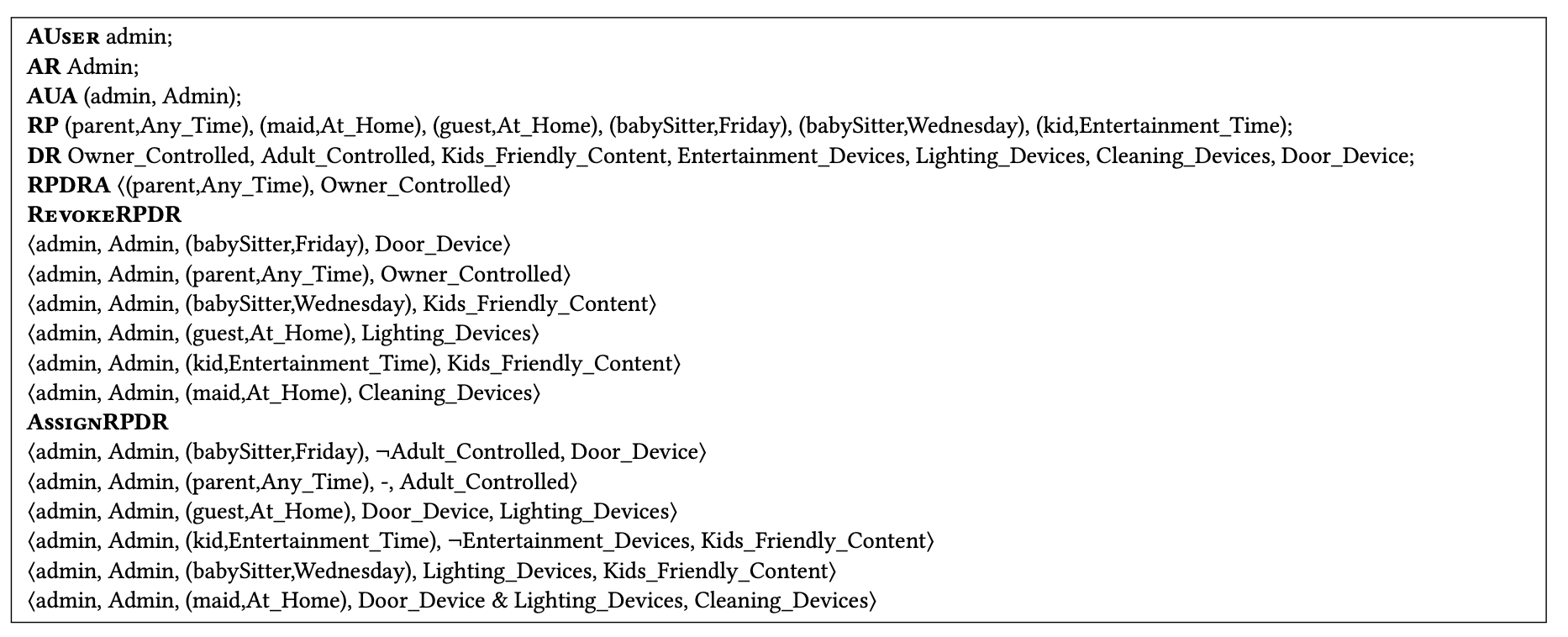 Our full policy has 12 users, 11 roles, 15 role pairs RP, 19 device roles DR and 
236 authorization functions
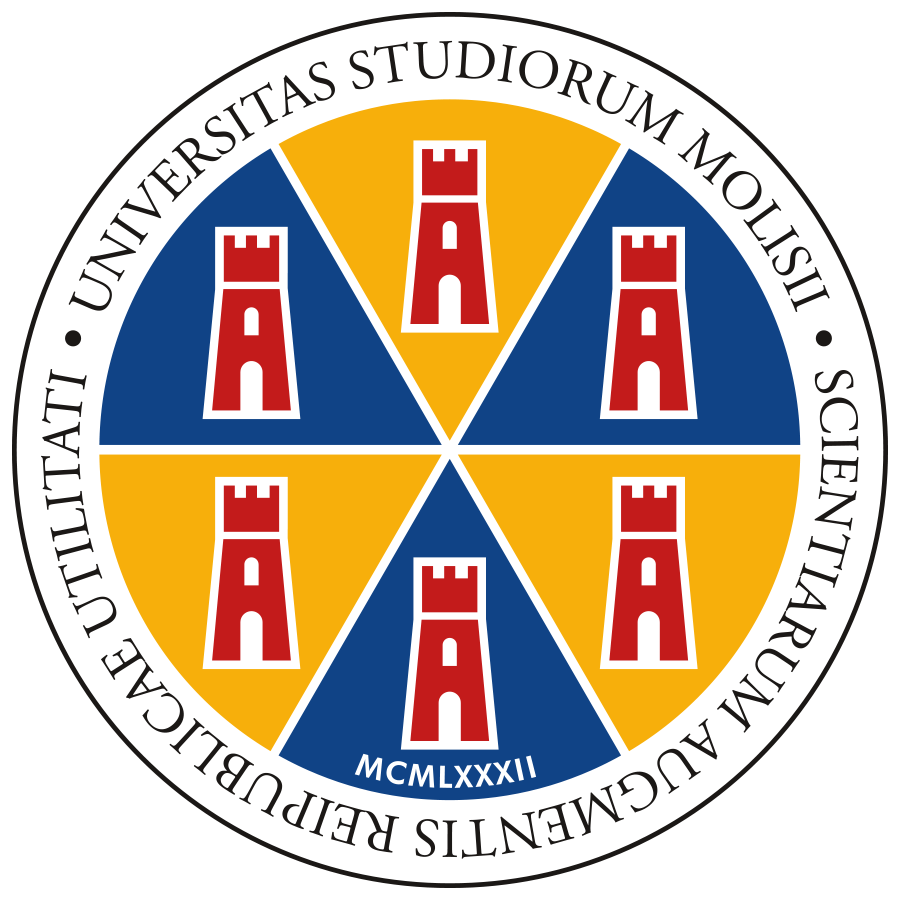 University 
of Molise
Experiments
We tested the policy against 21 queries using the tool VAC, the analysis terminated in a few seconds, regardless of whether the target pair was reachable or not
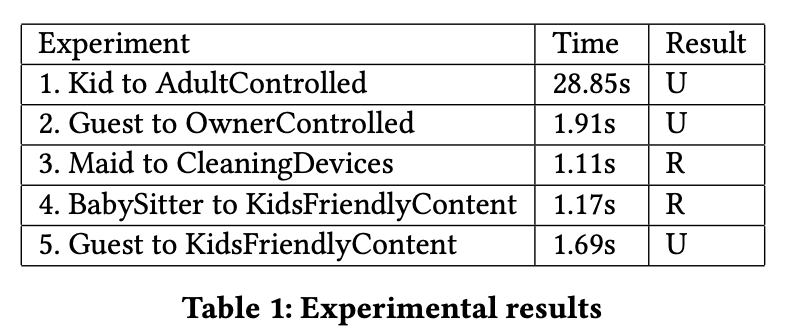 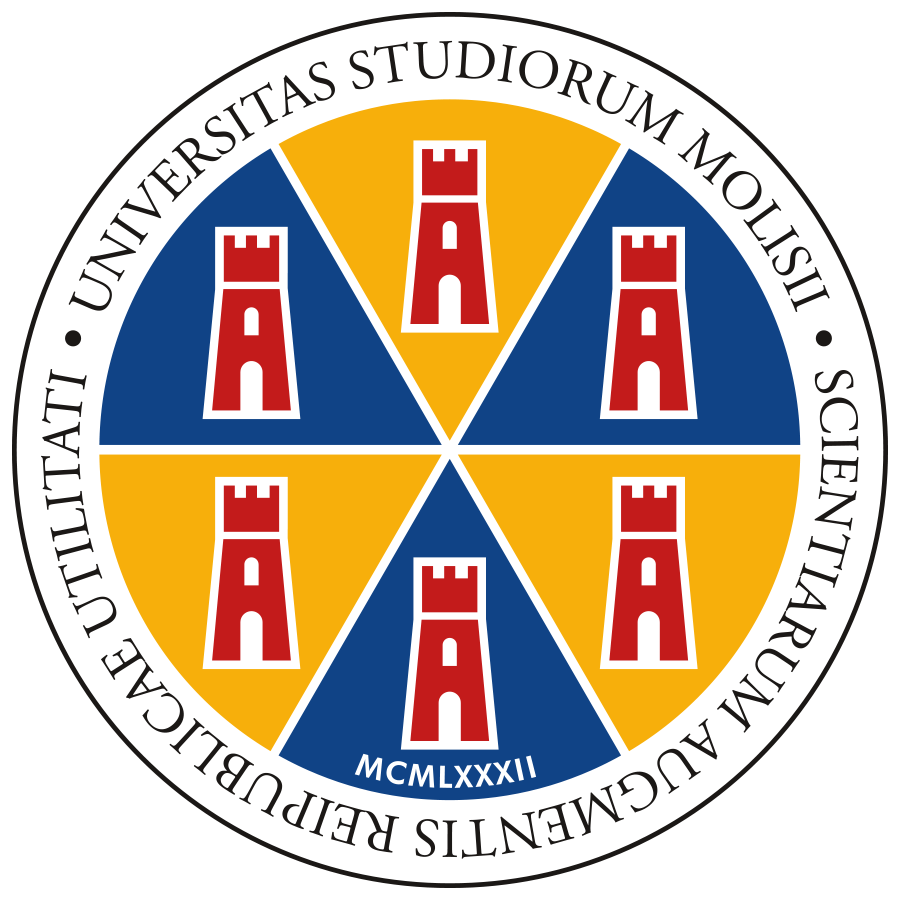 University 
of Molise
Future developments
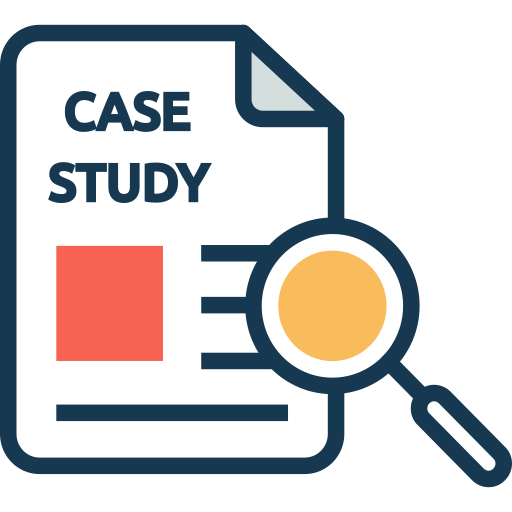 Consider case studies in large-scale scenarios:
 e.g., smart building


Consider different underlying tools for the analysis and compare their output/performance
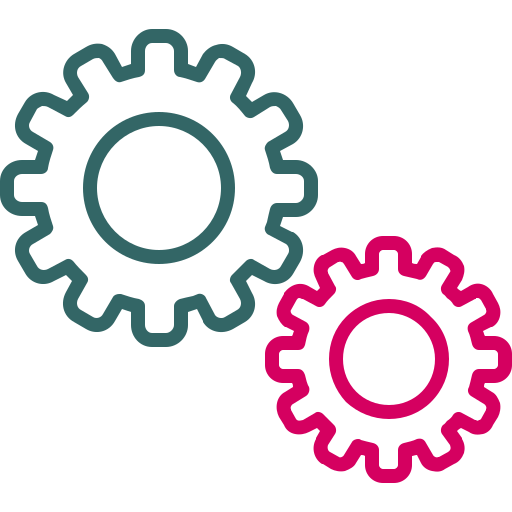 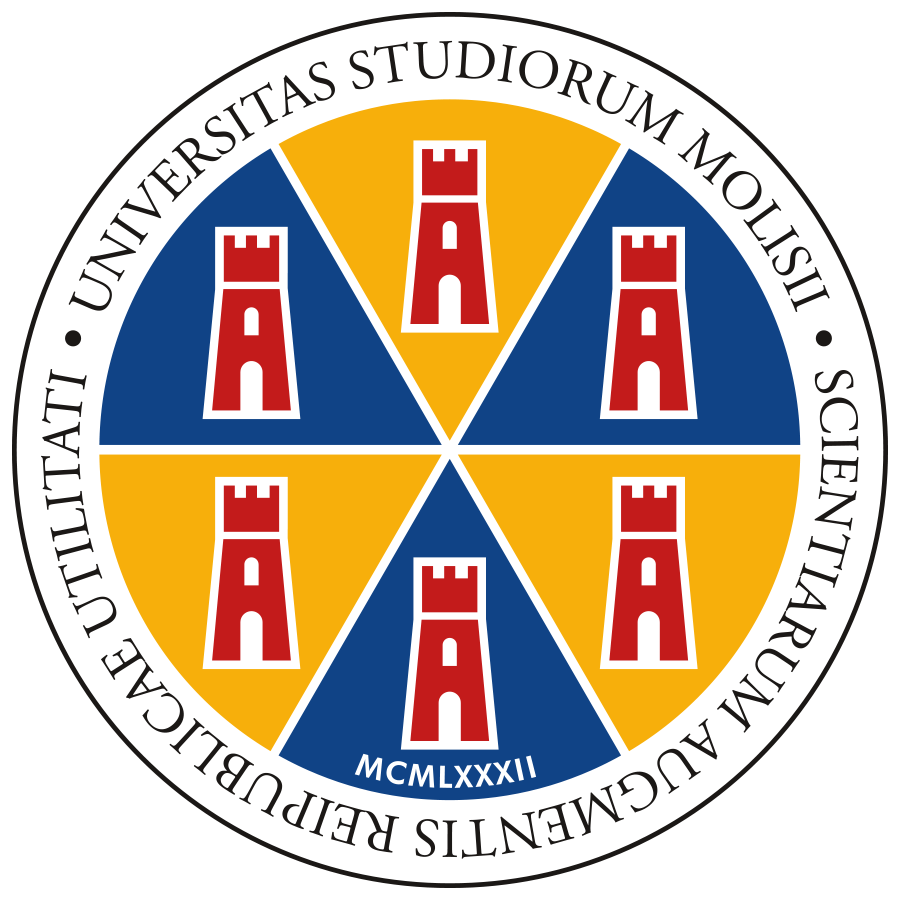 University 
of Molise
Thanks for your attention
Roberta Cimorelli Belfiore                               Anna Lisa Ferrara
r.cimorellibelfio@studenti.unimol.it              annalisa.ferrara@unimol.it
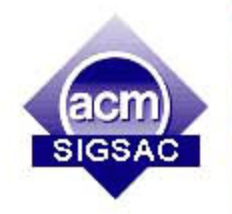 SACMAT2023